Summary table (RMSE vs obs)
Annual SST (pre-industrial)
DECKv1b
v2rc2c
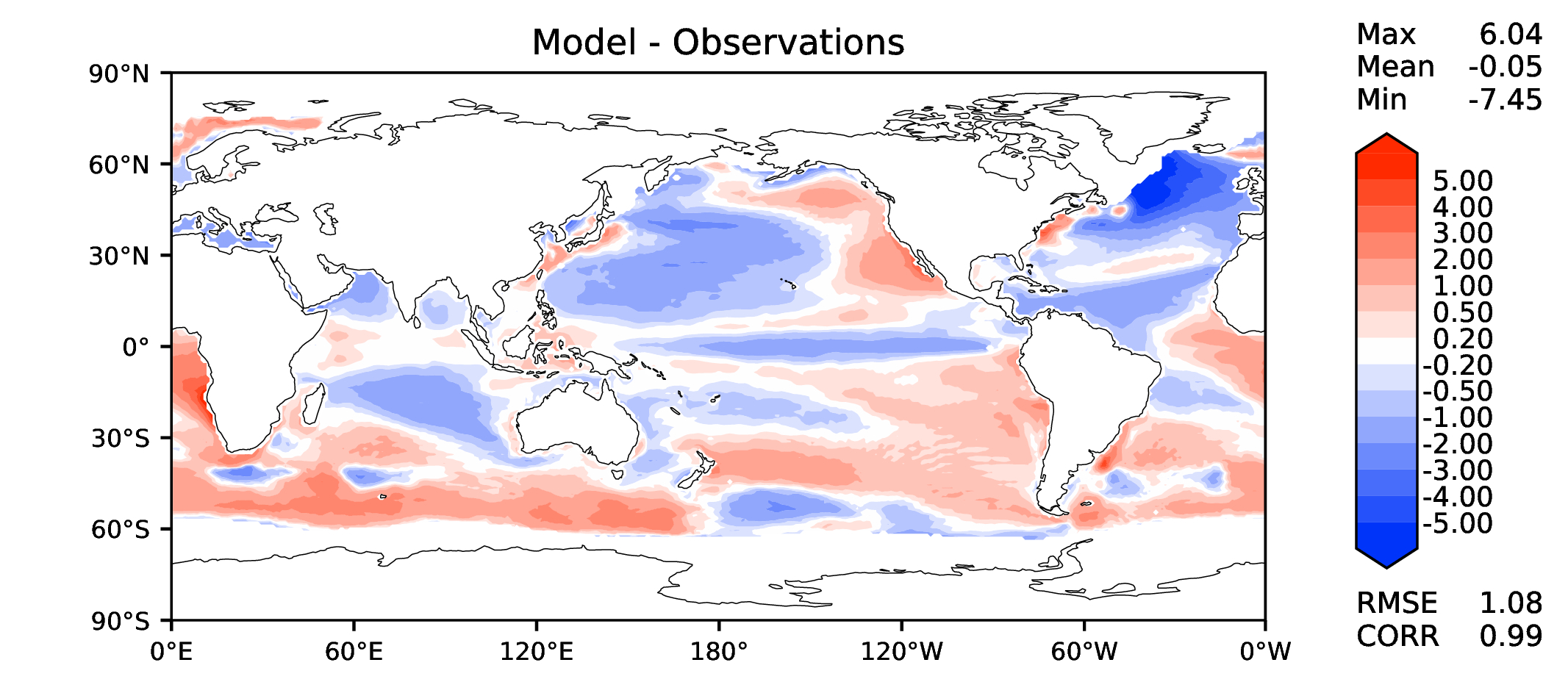 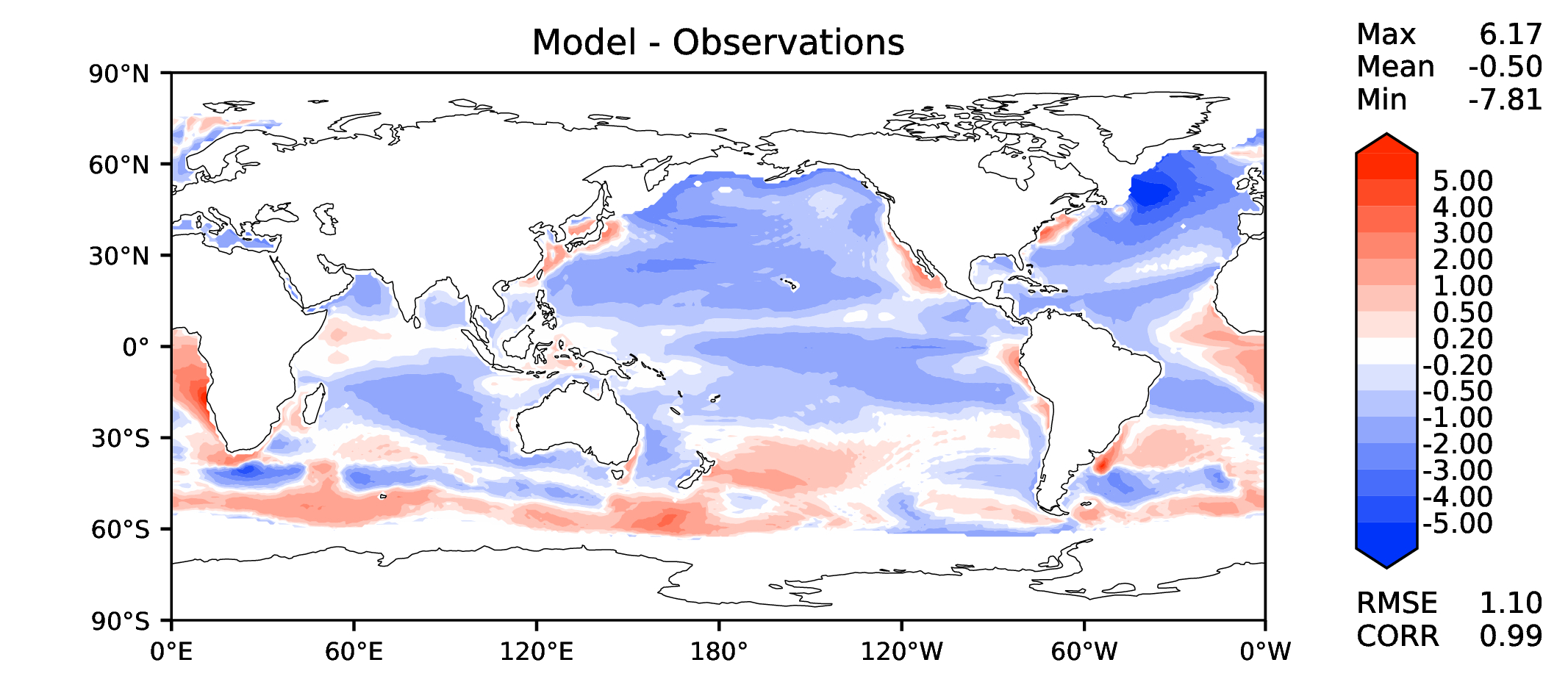 v2rc1c
v2beta4
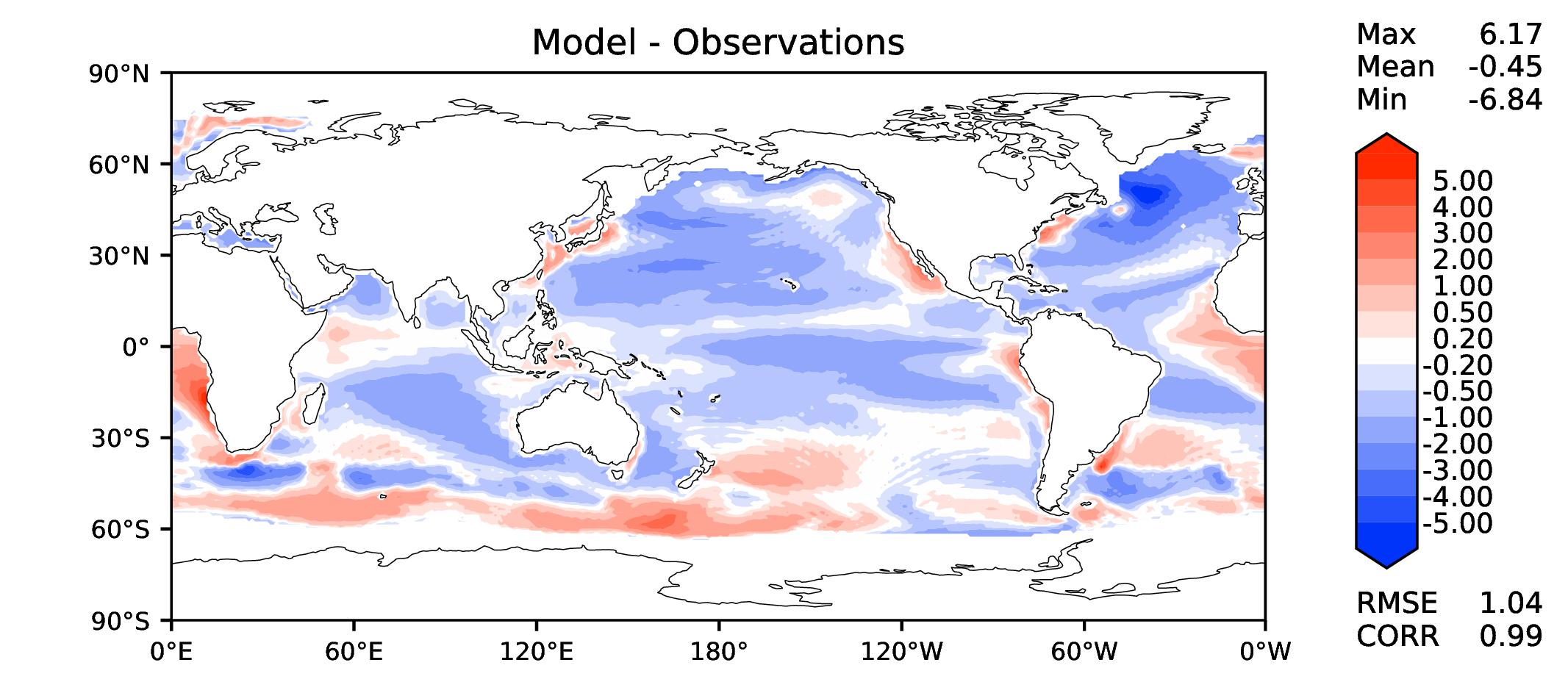 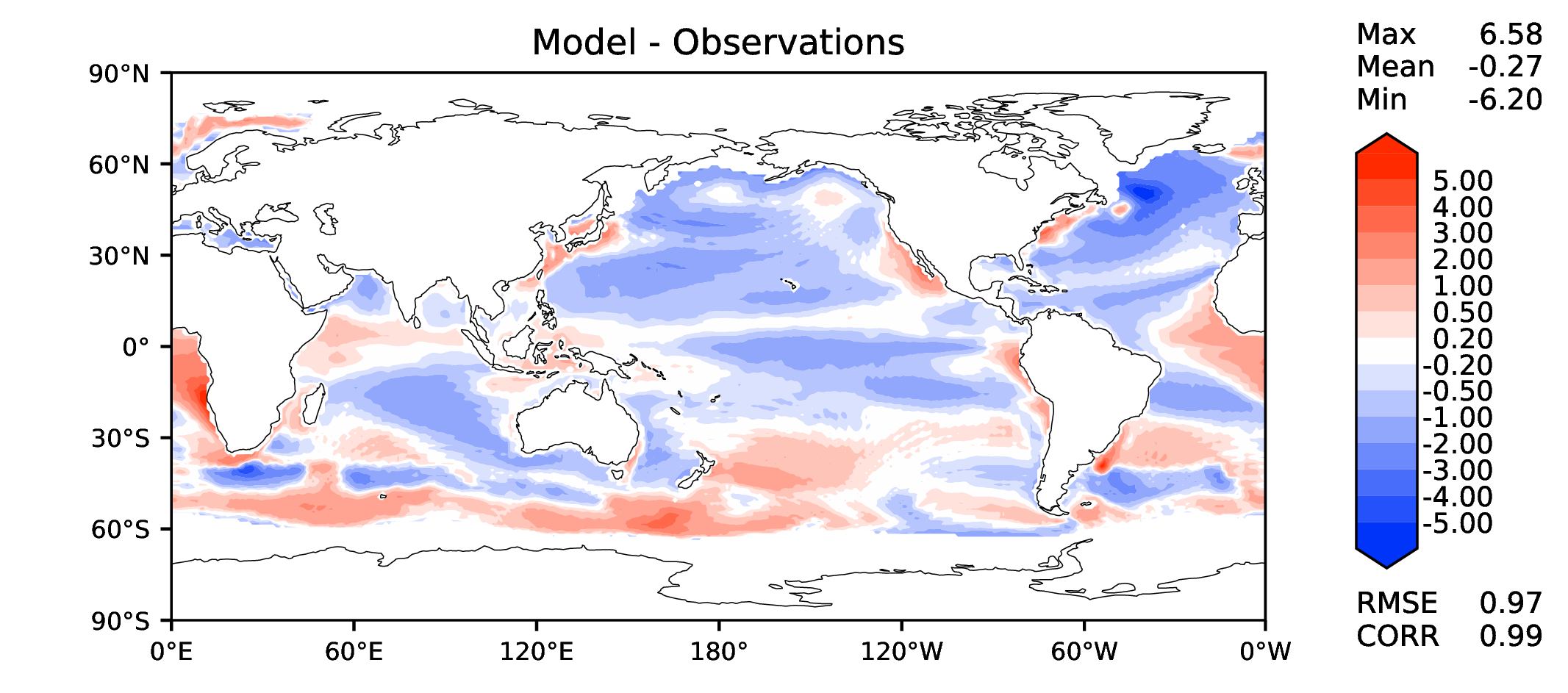 Annual total precipitation
DECKv1b
v2rc2c
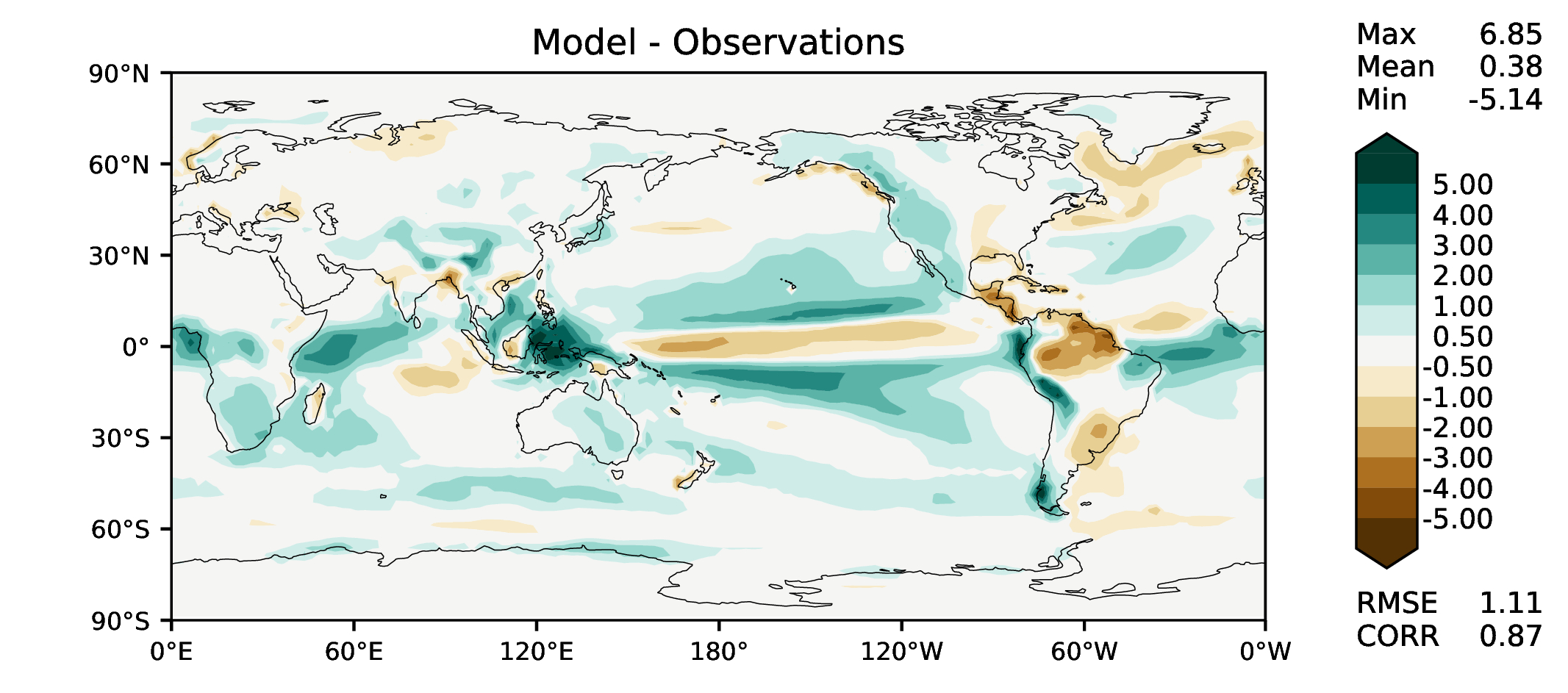 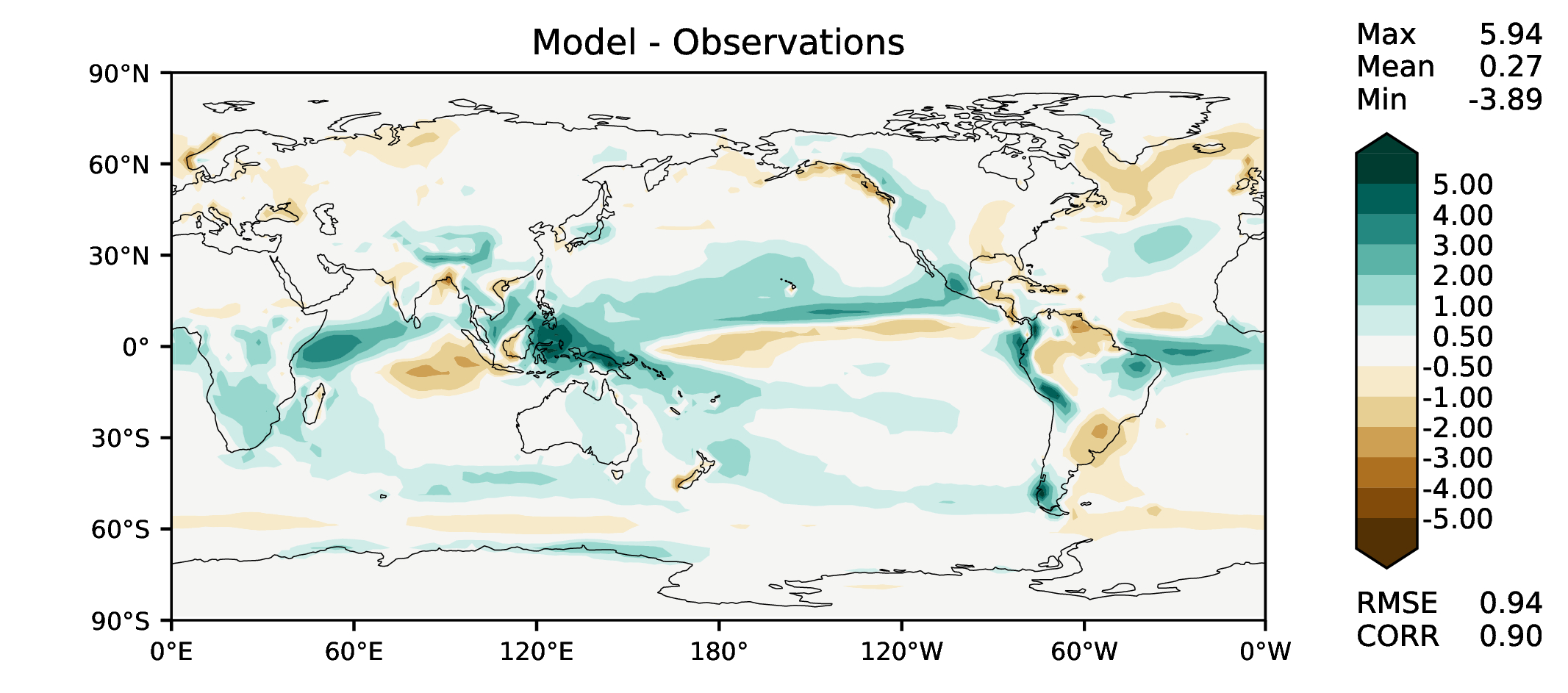 v2rc1c
v2beta4
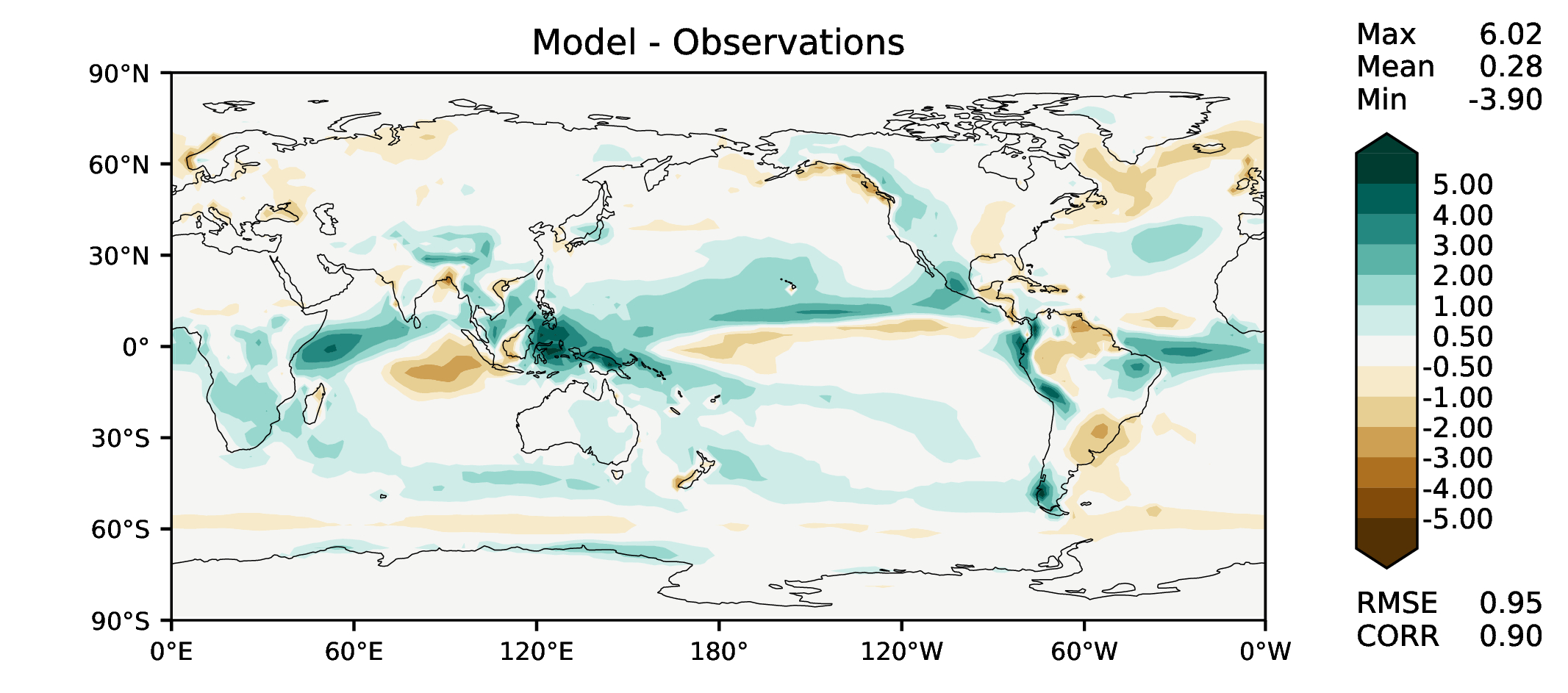 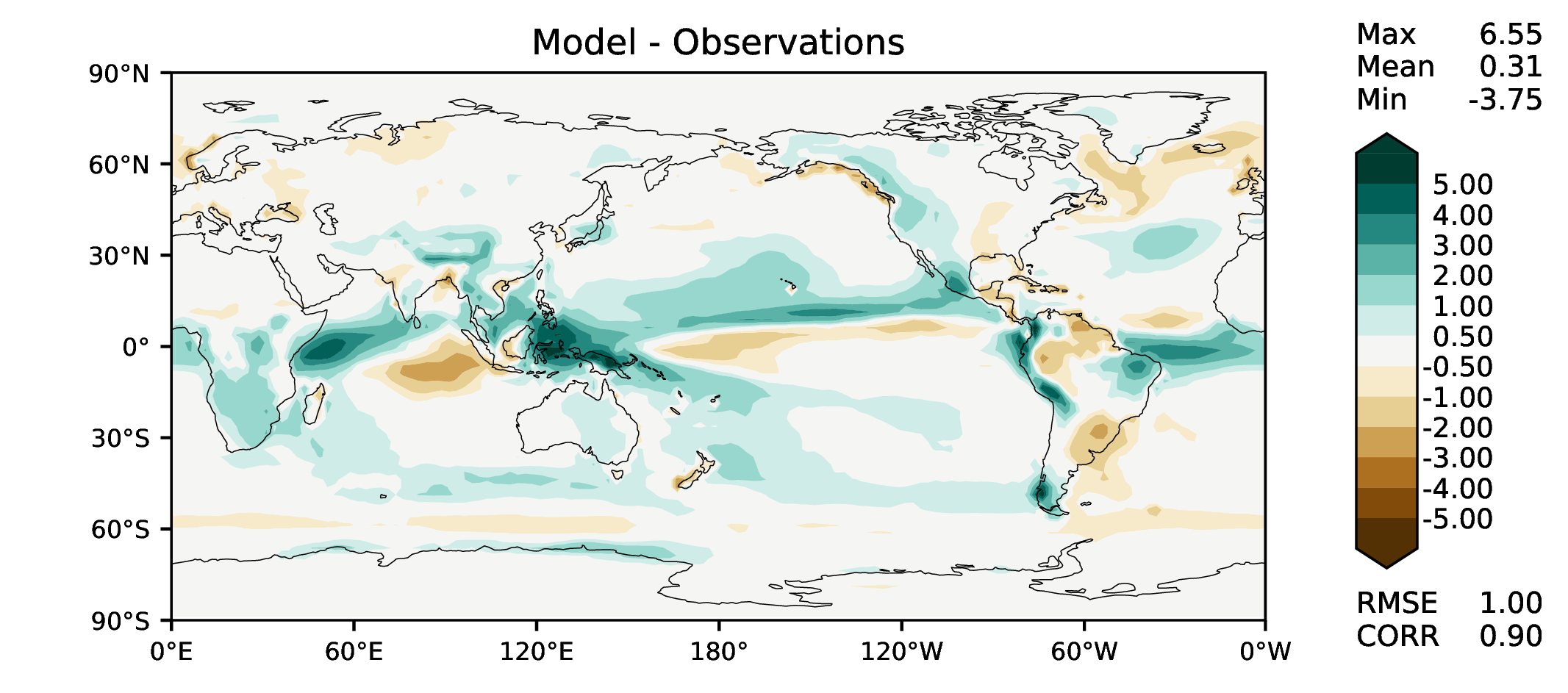 DJF total precipitation
DECKv1b
v2rc2c
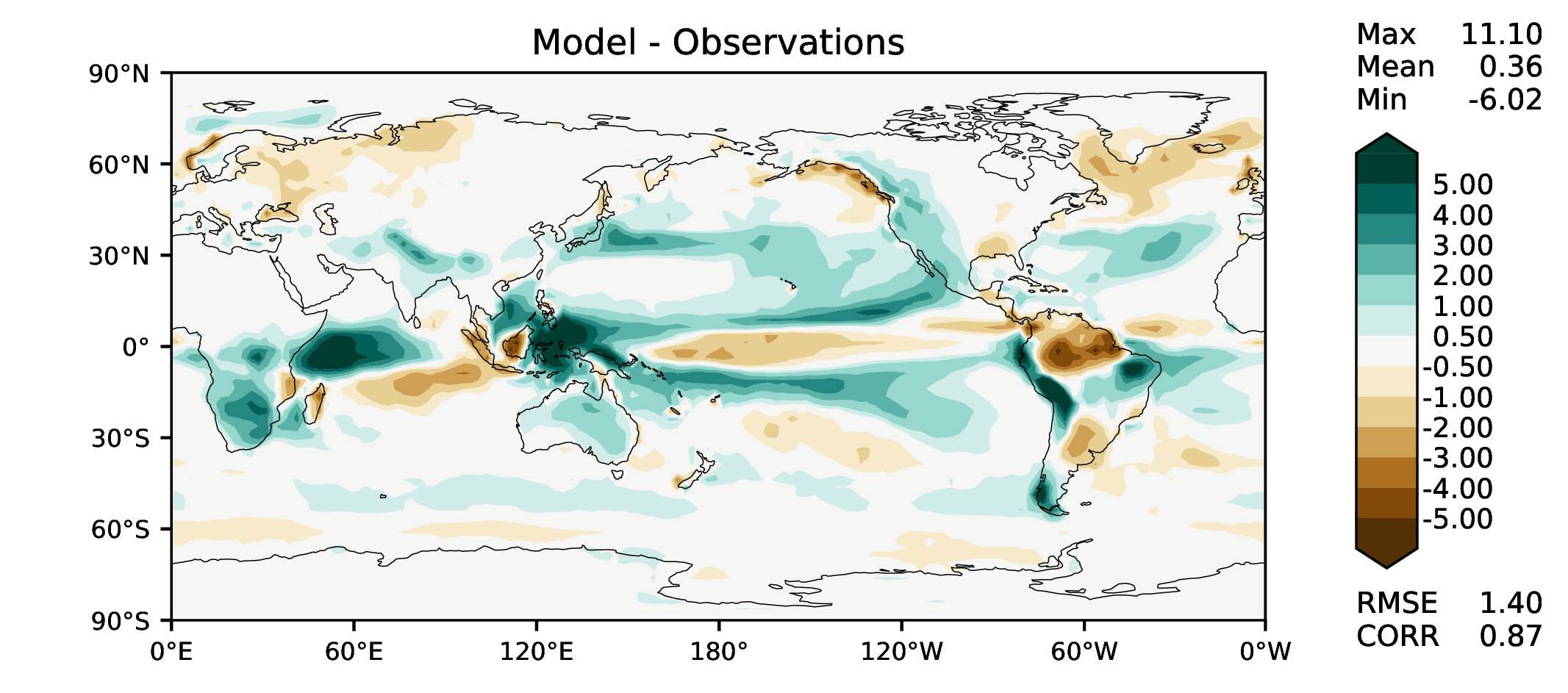 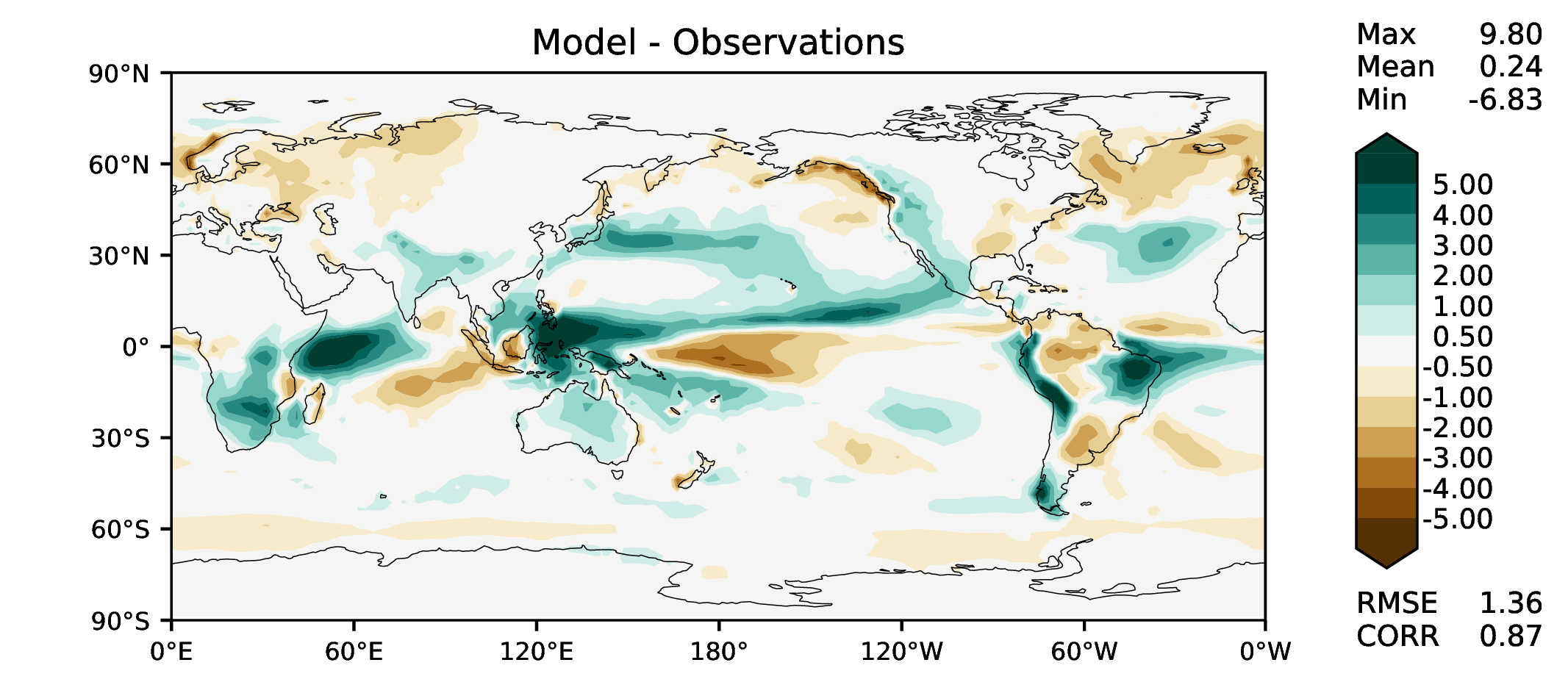 v2rc1c
v2beta4
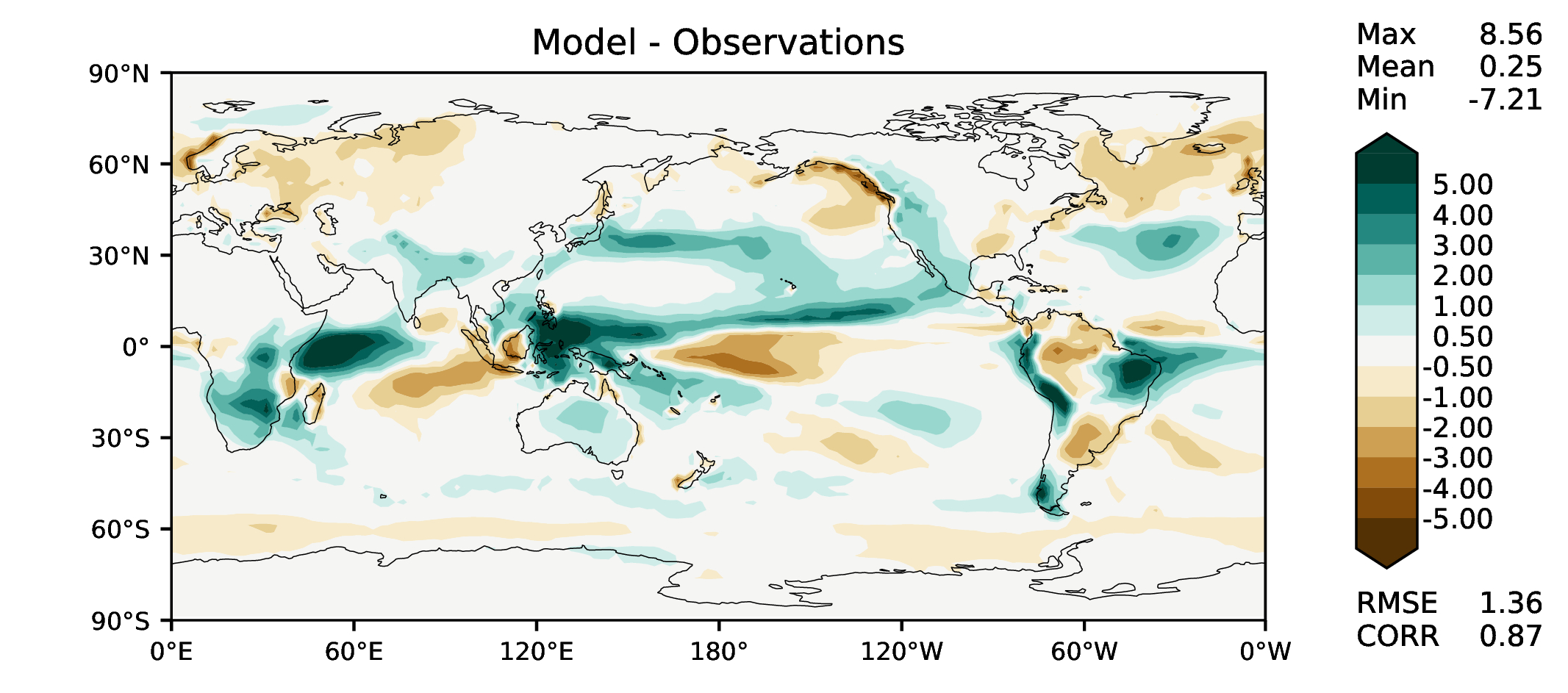 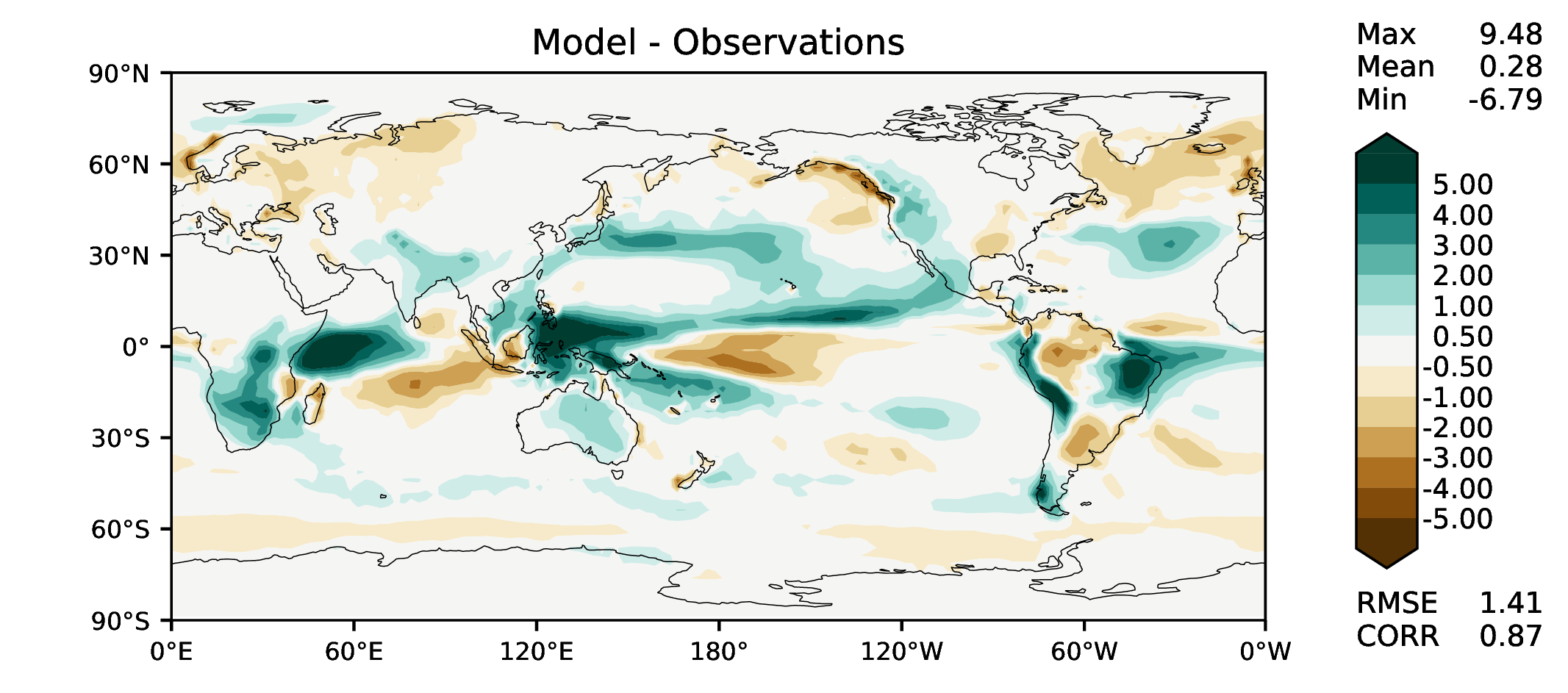 MAM total precipitation
DECKv1b
v2rc2c
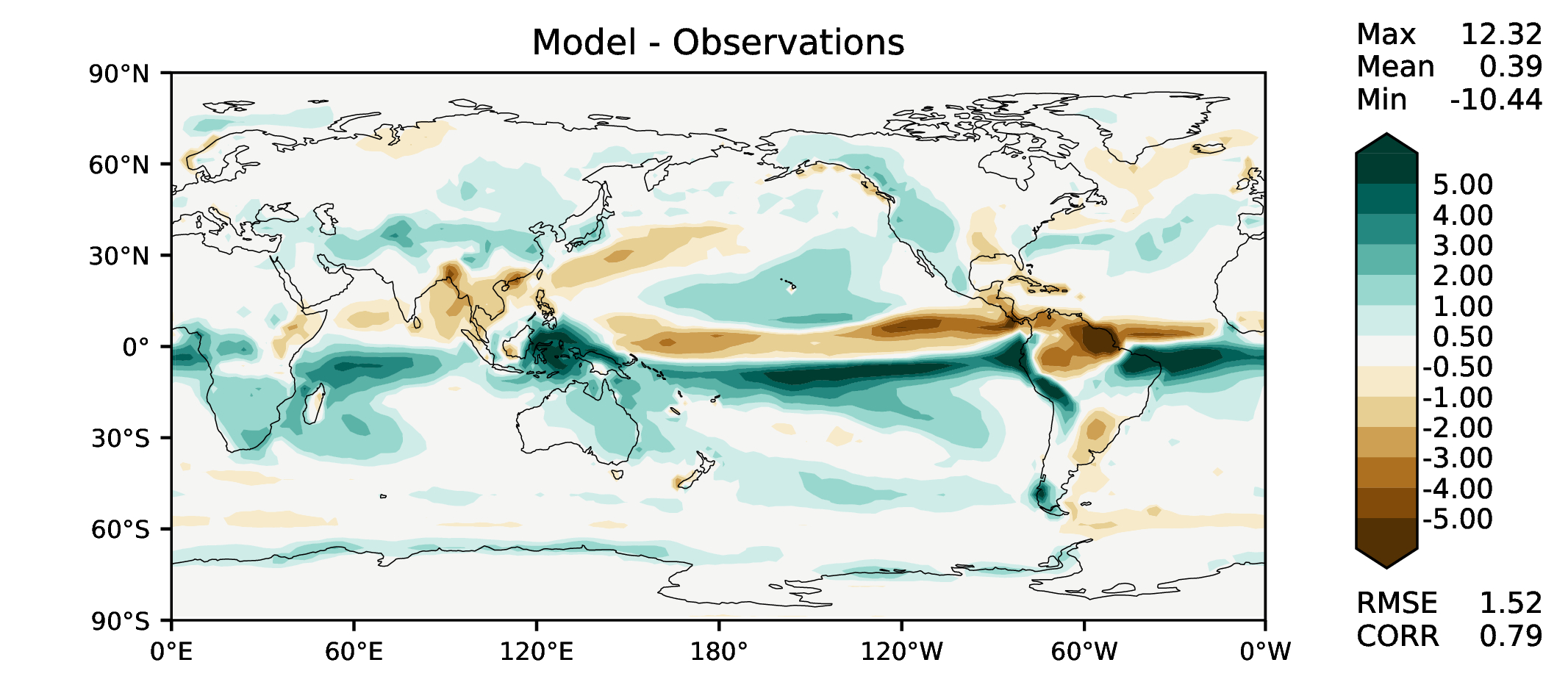 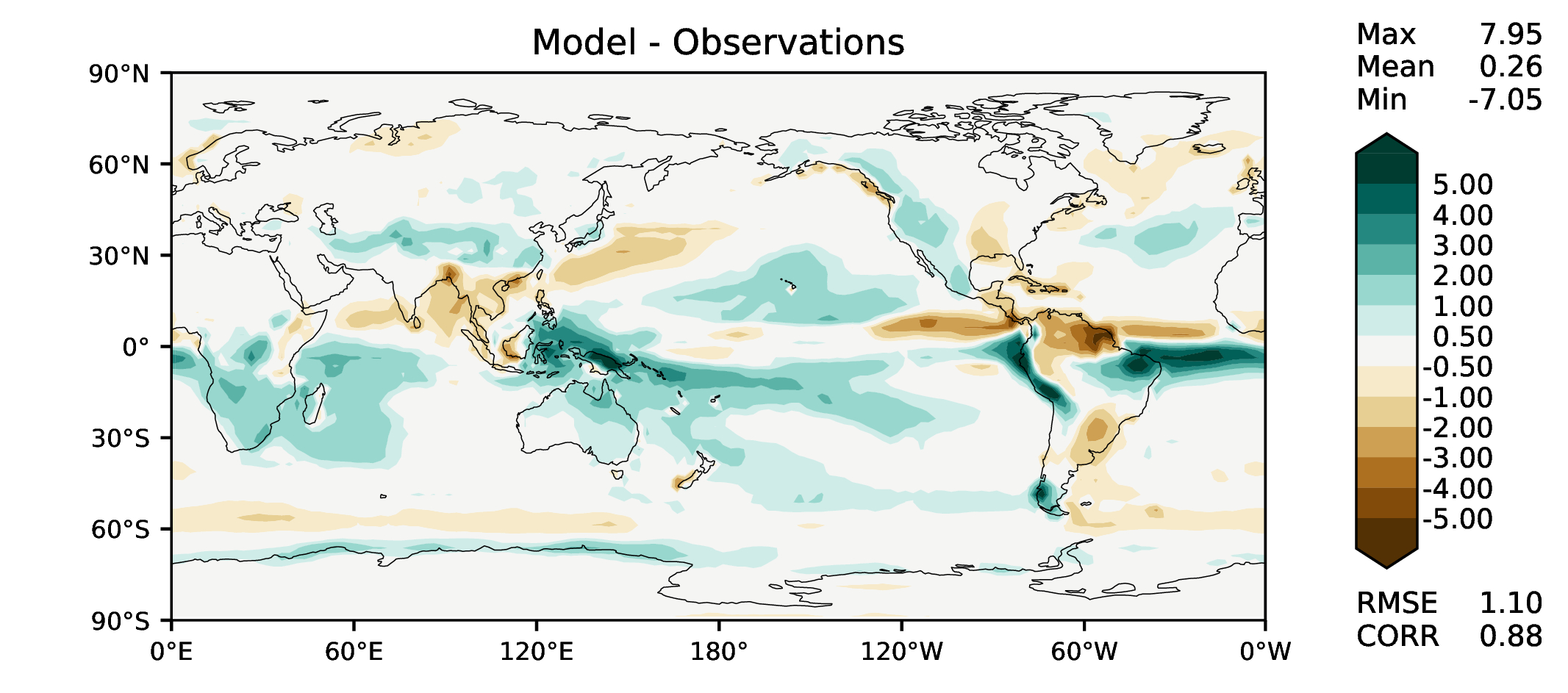 v2rc1c
v2beta4
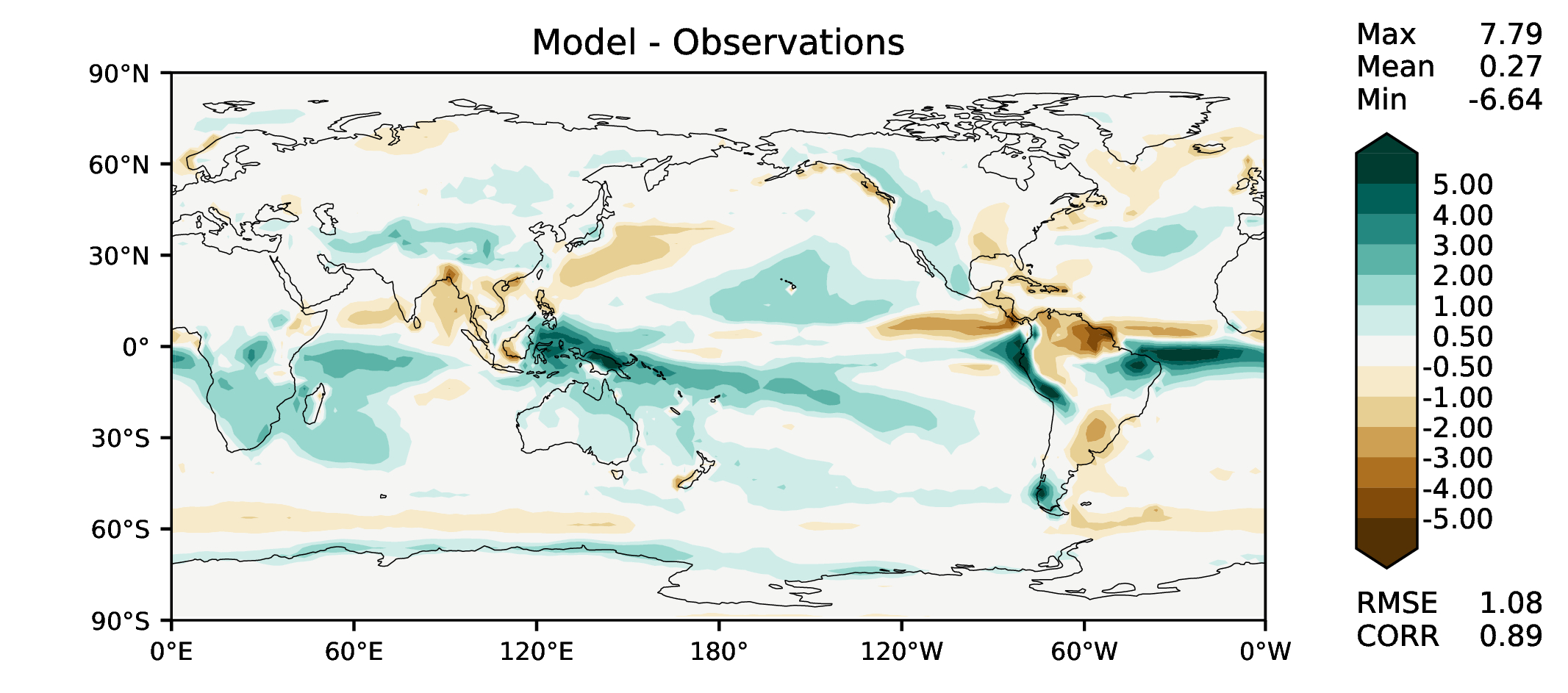 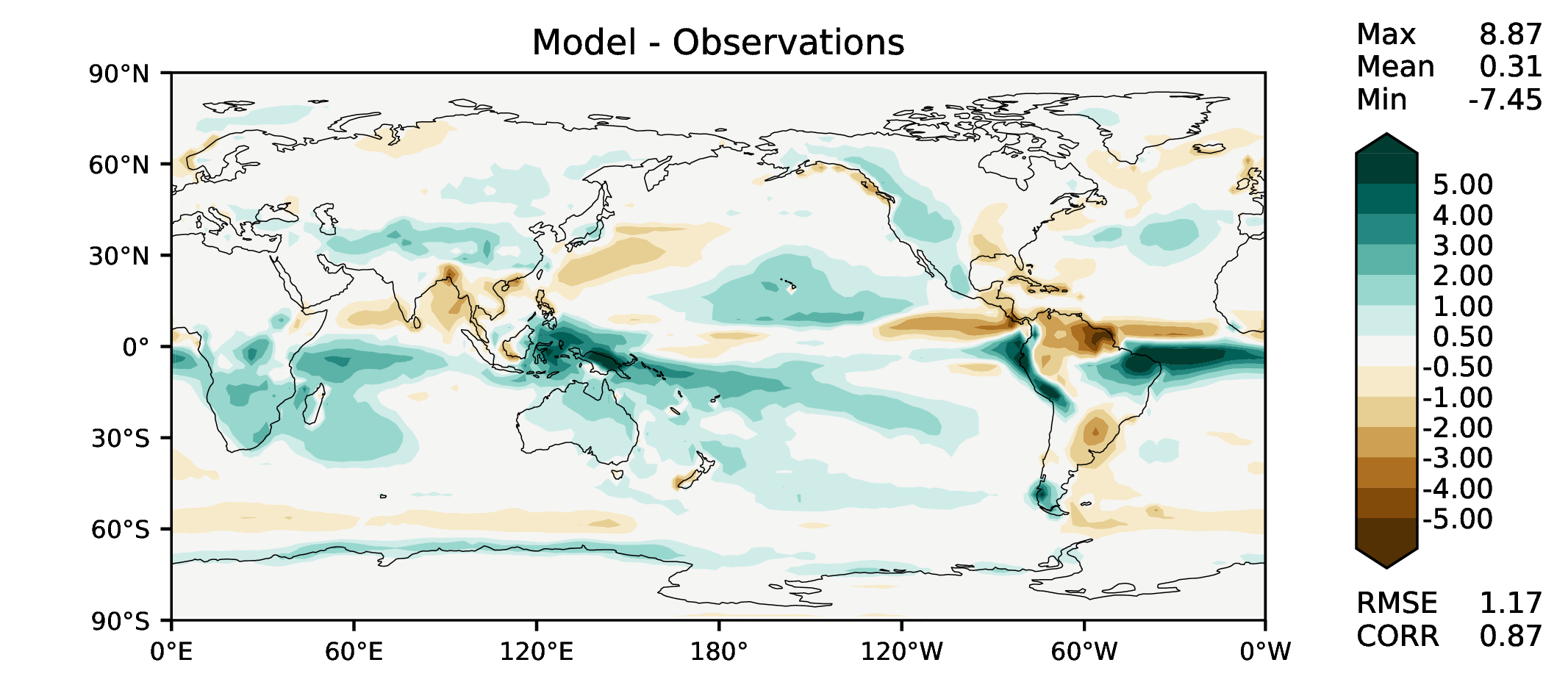 JJA total precipitation
DECKv1b
v2rc2c
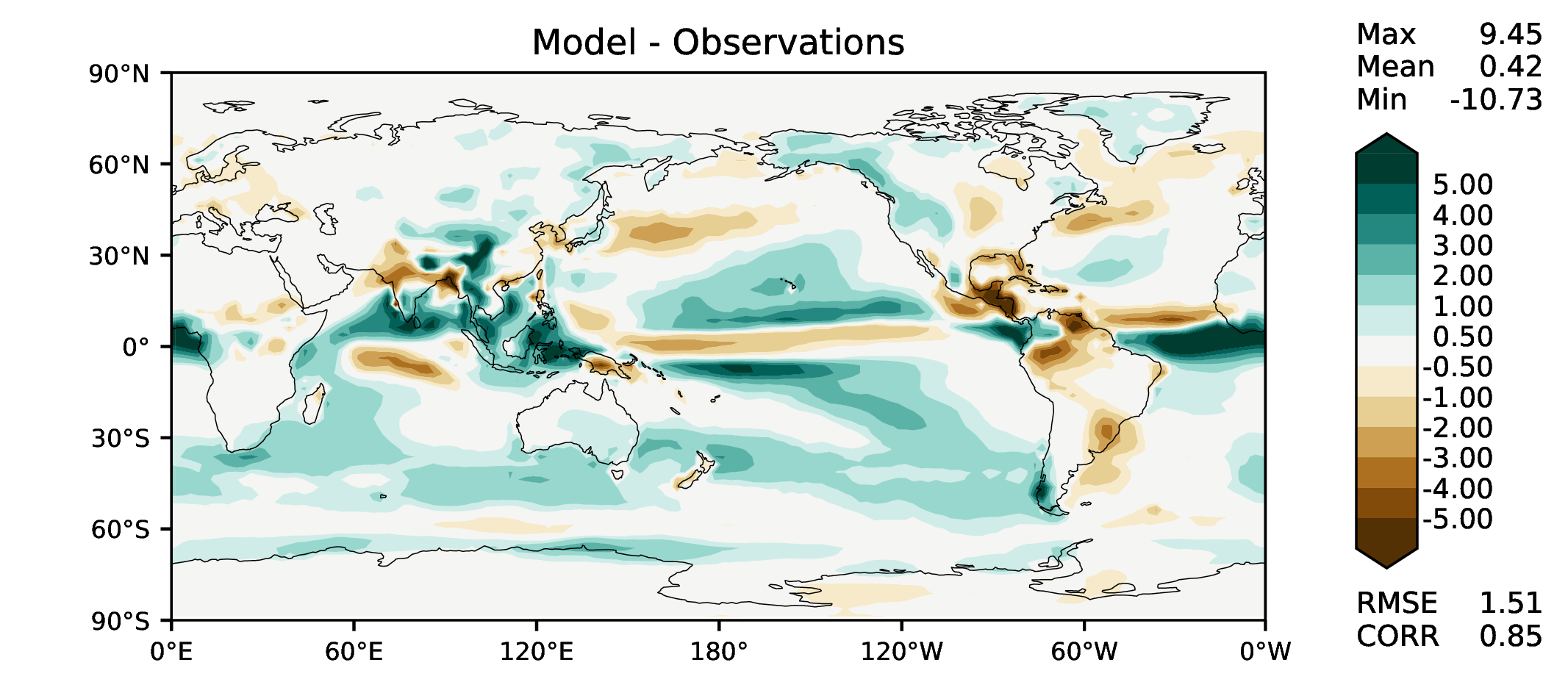 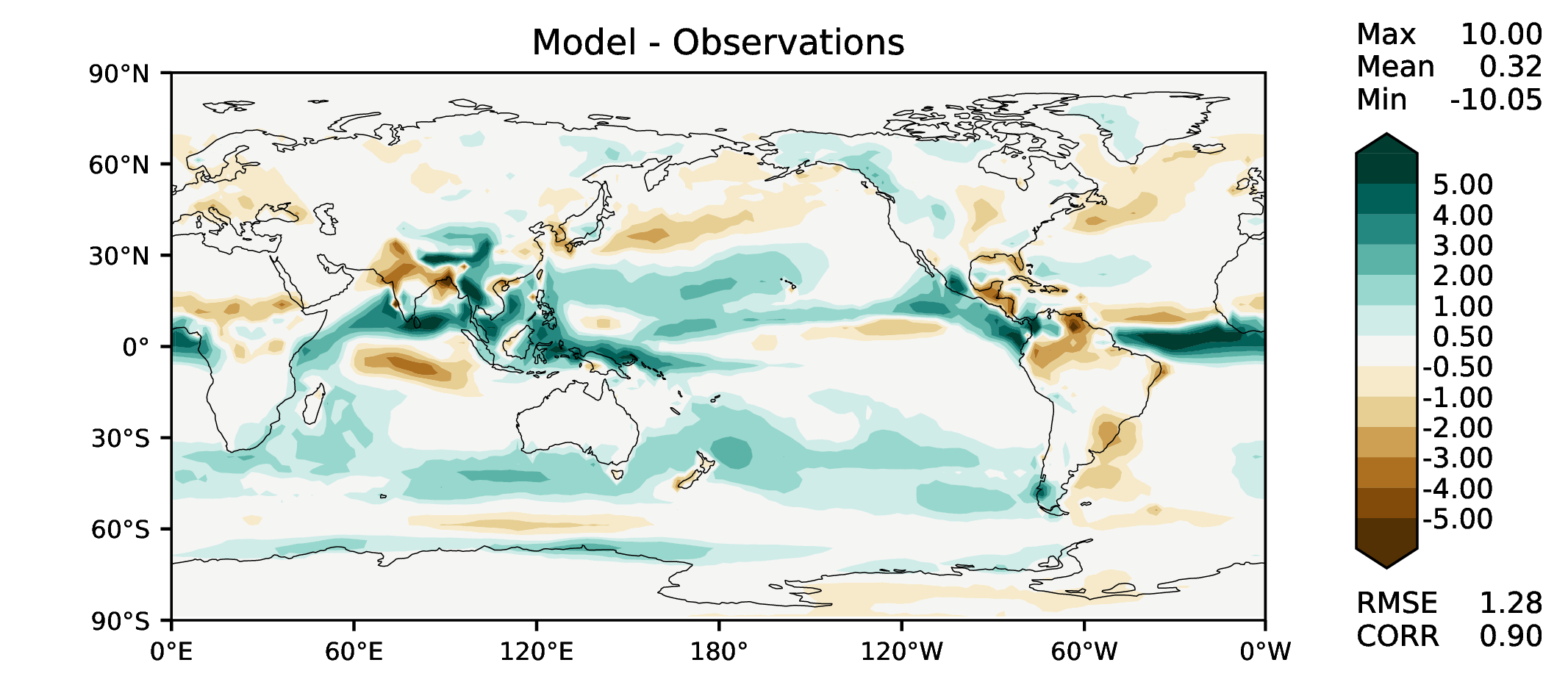 v2rc1c
v2beta4
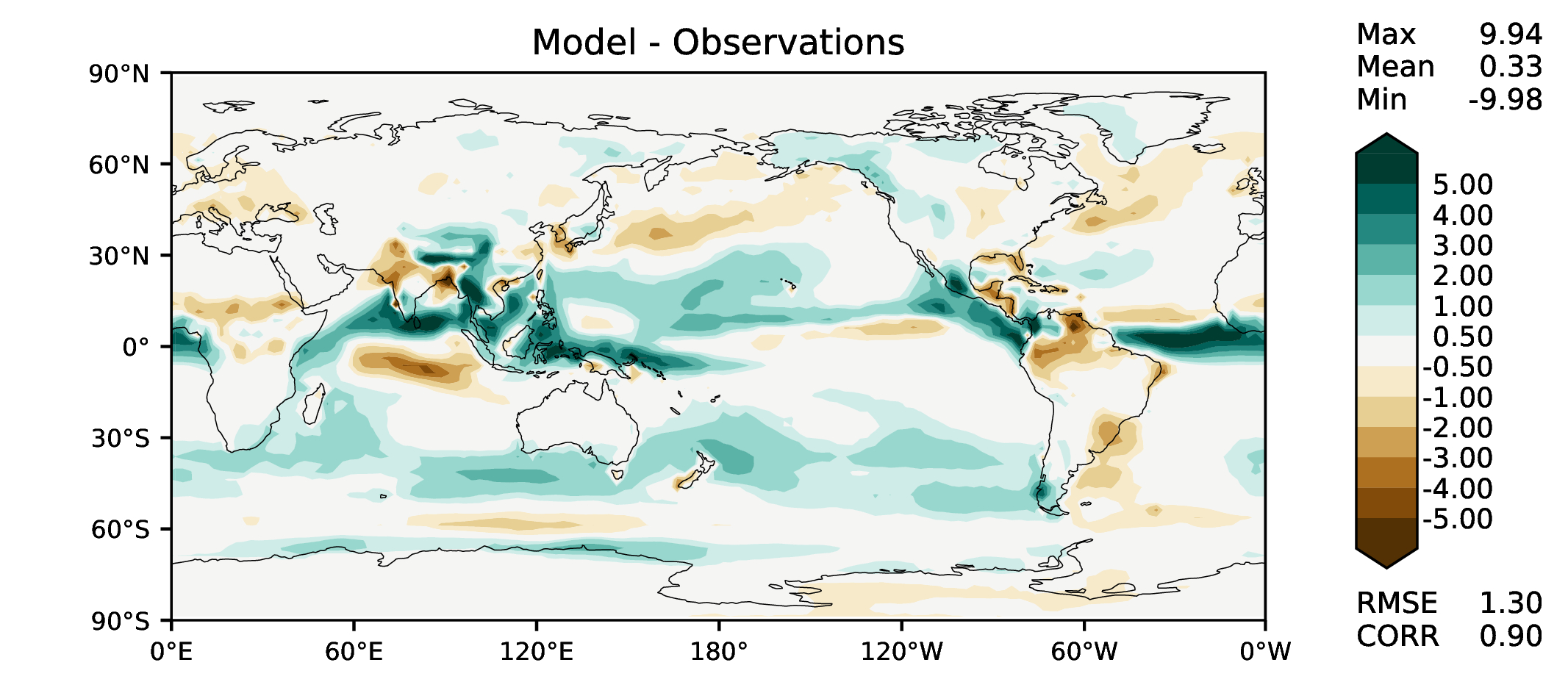 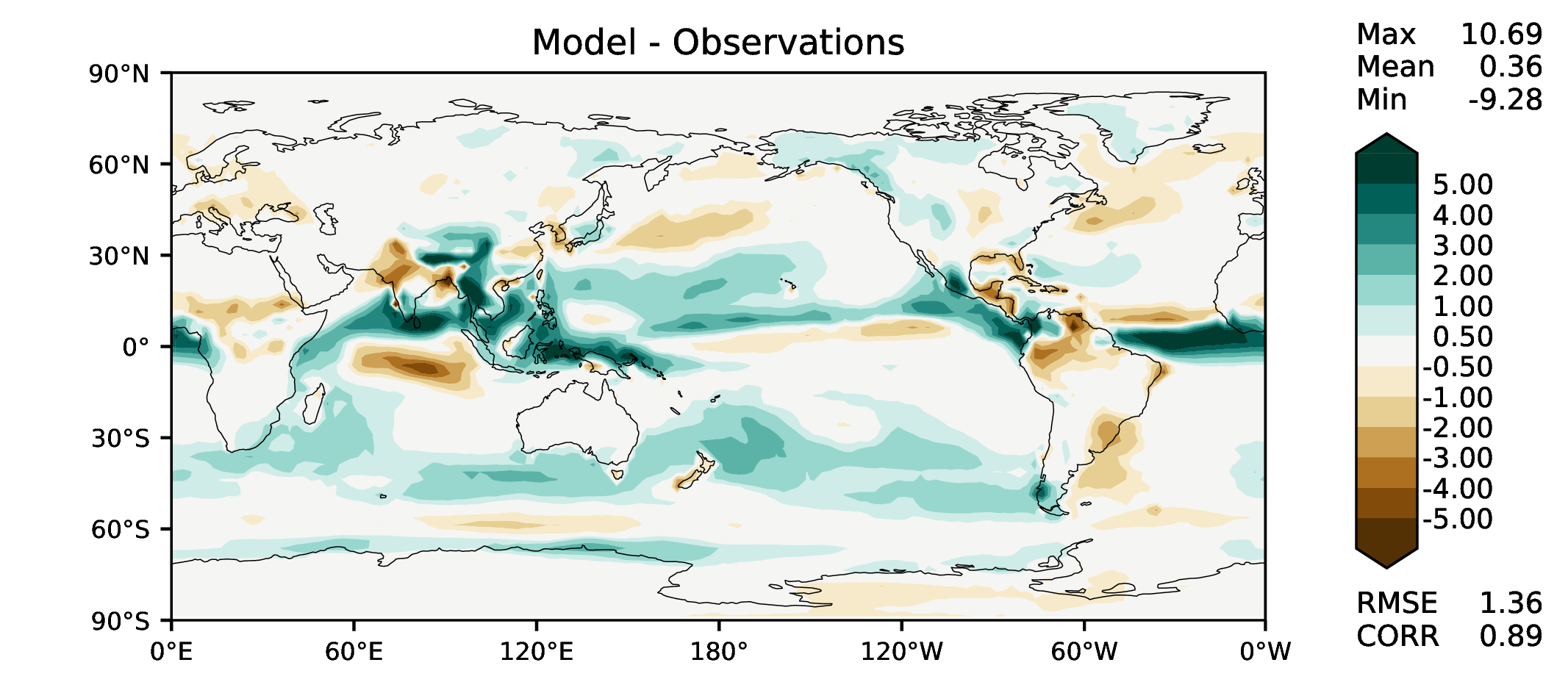 SON total precipitation
DECKv1b
v2rc2c
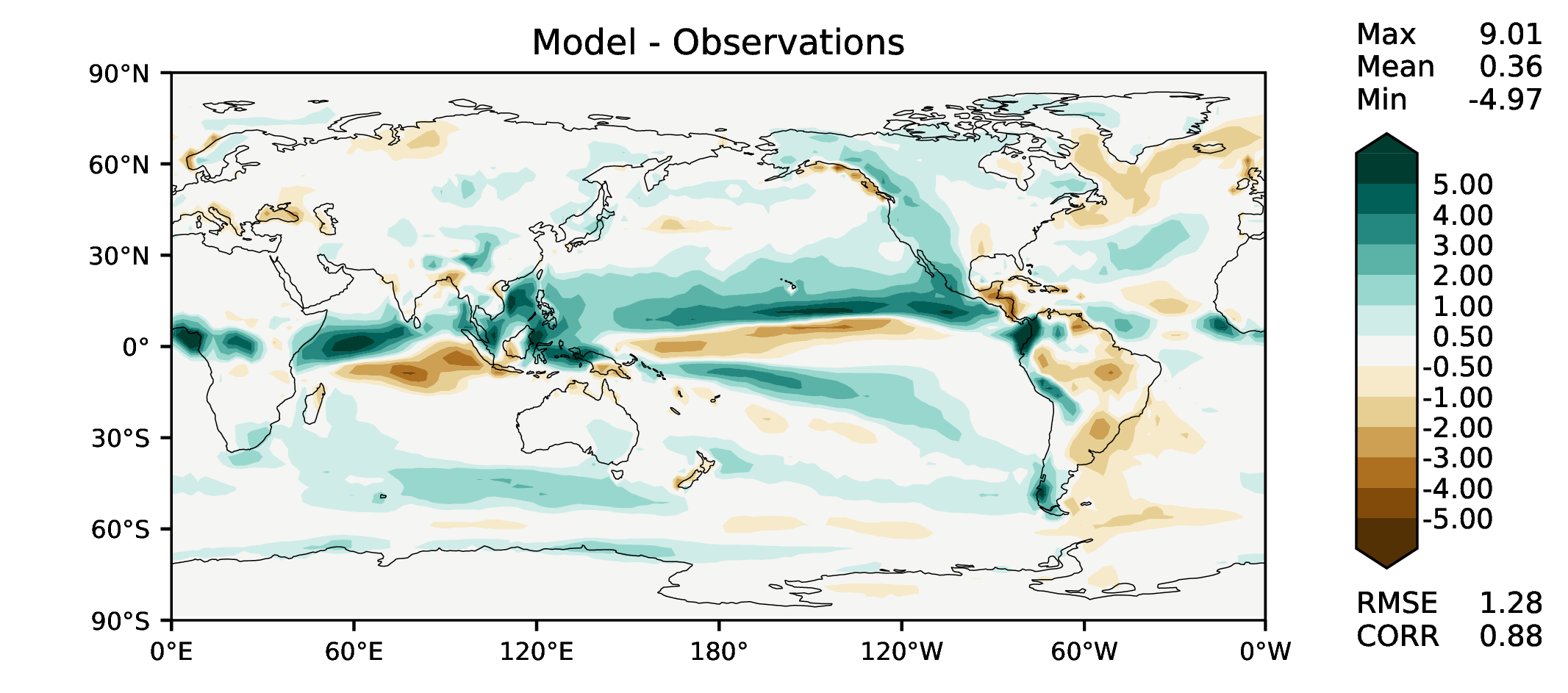 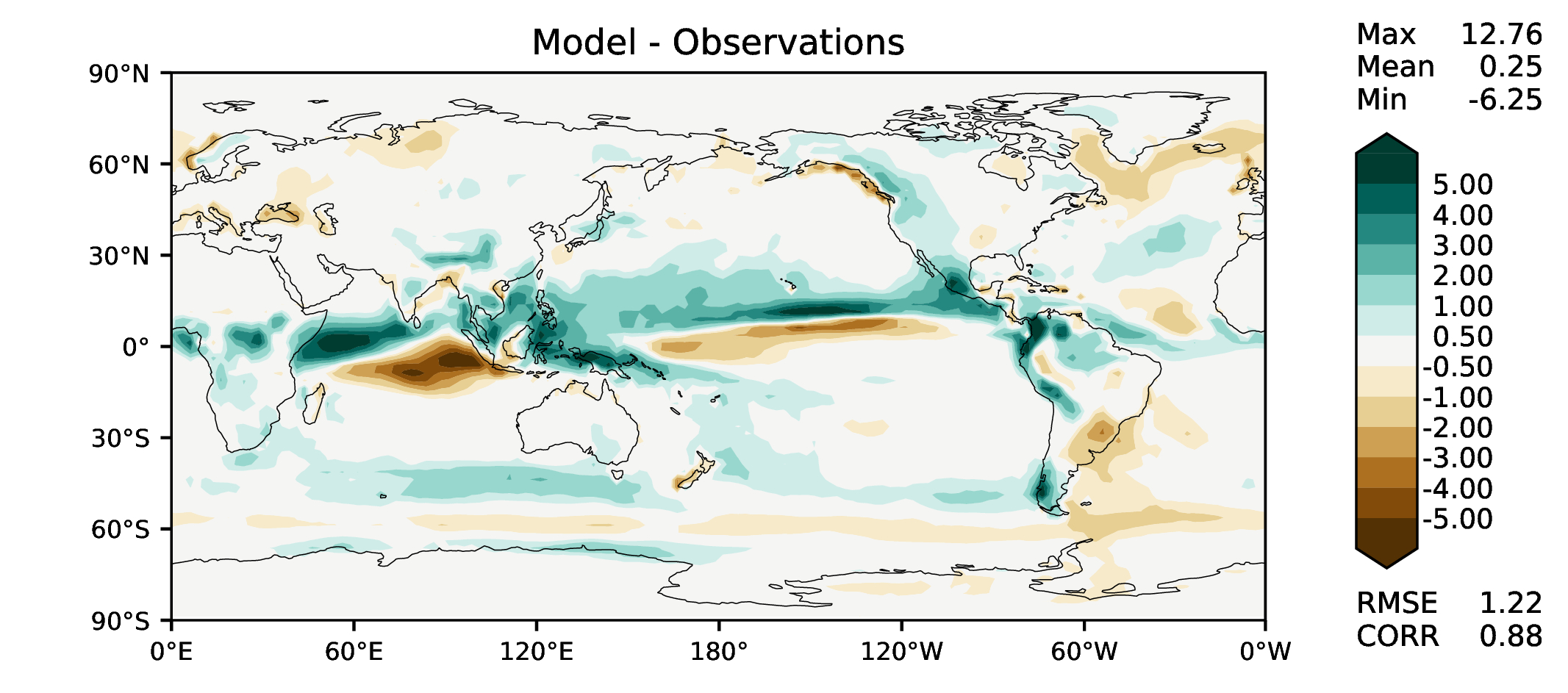 v2rc1c
v2beta4
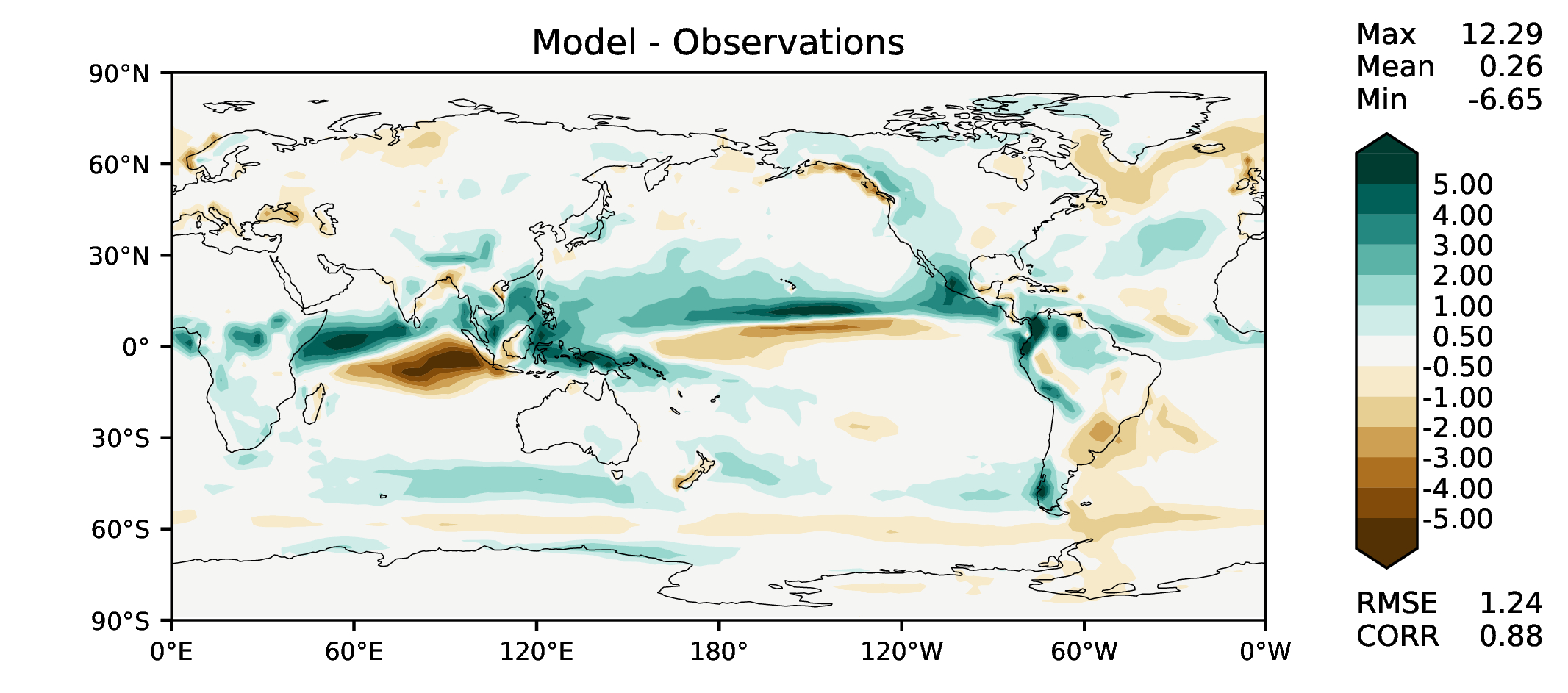 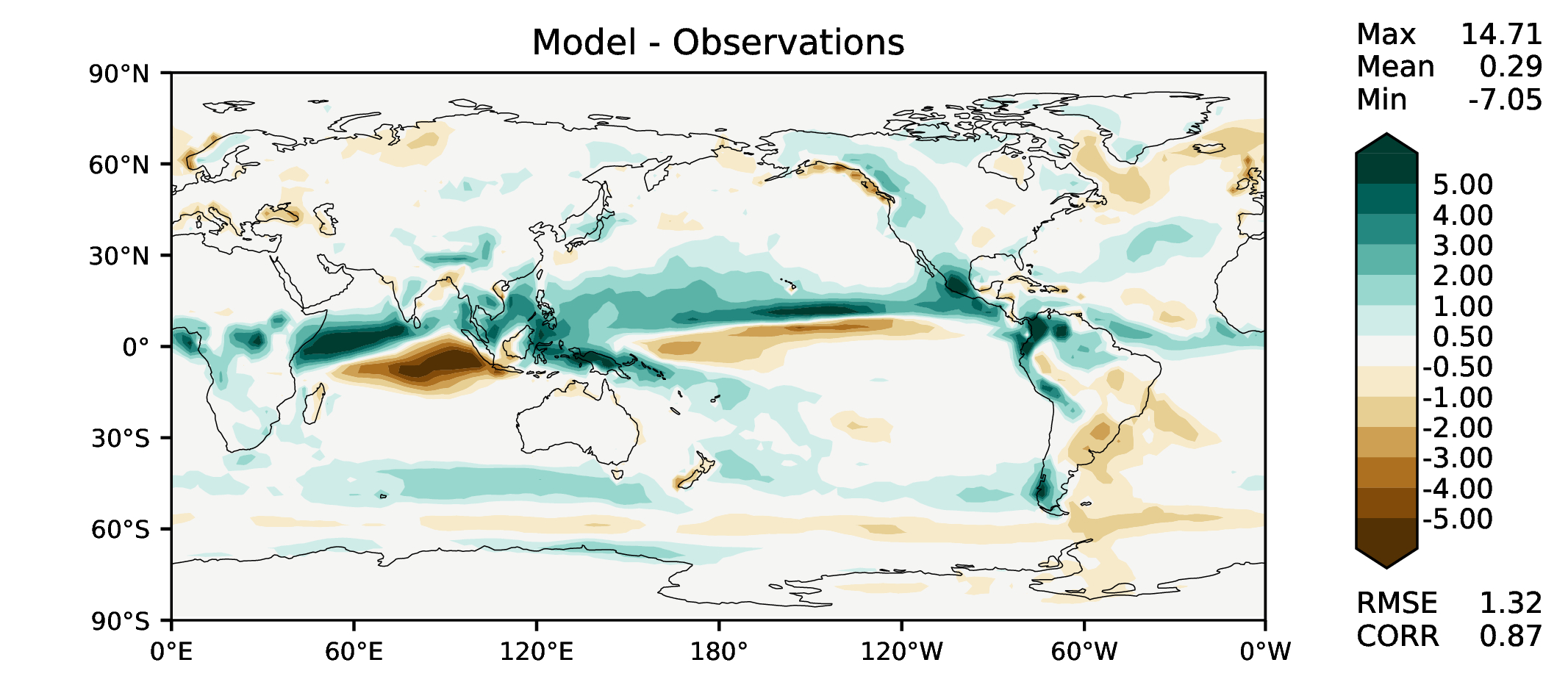 Annual TOA net radiation
DECKv1b
v2rc2c
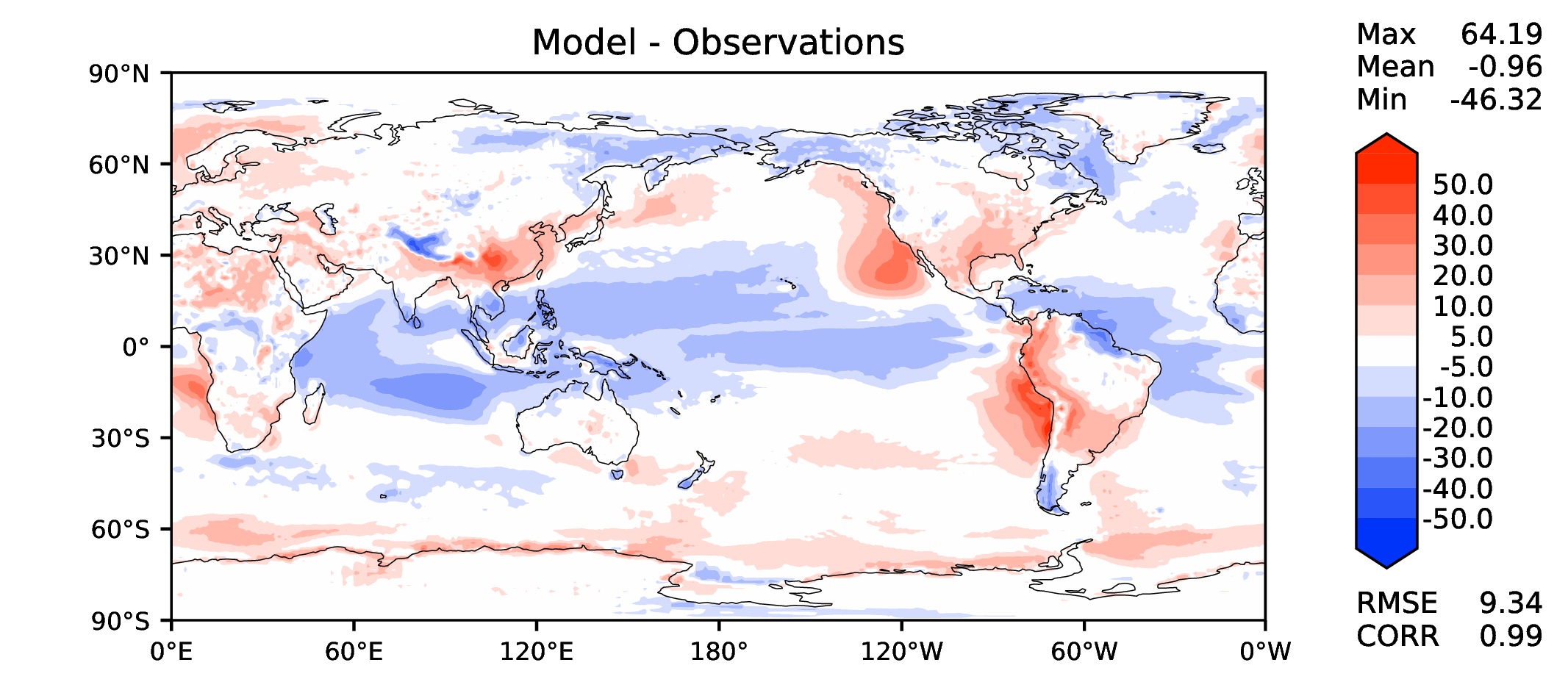 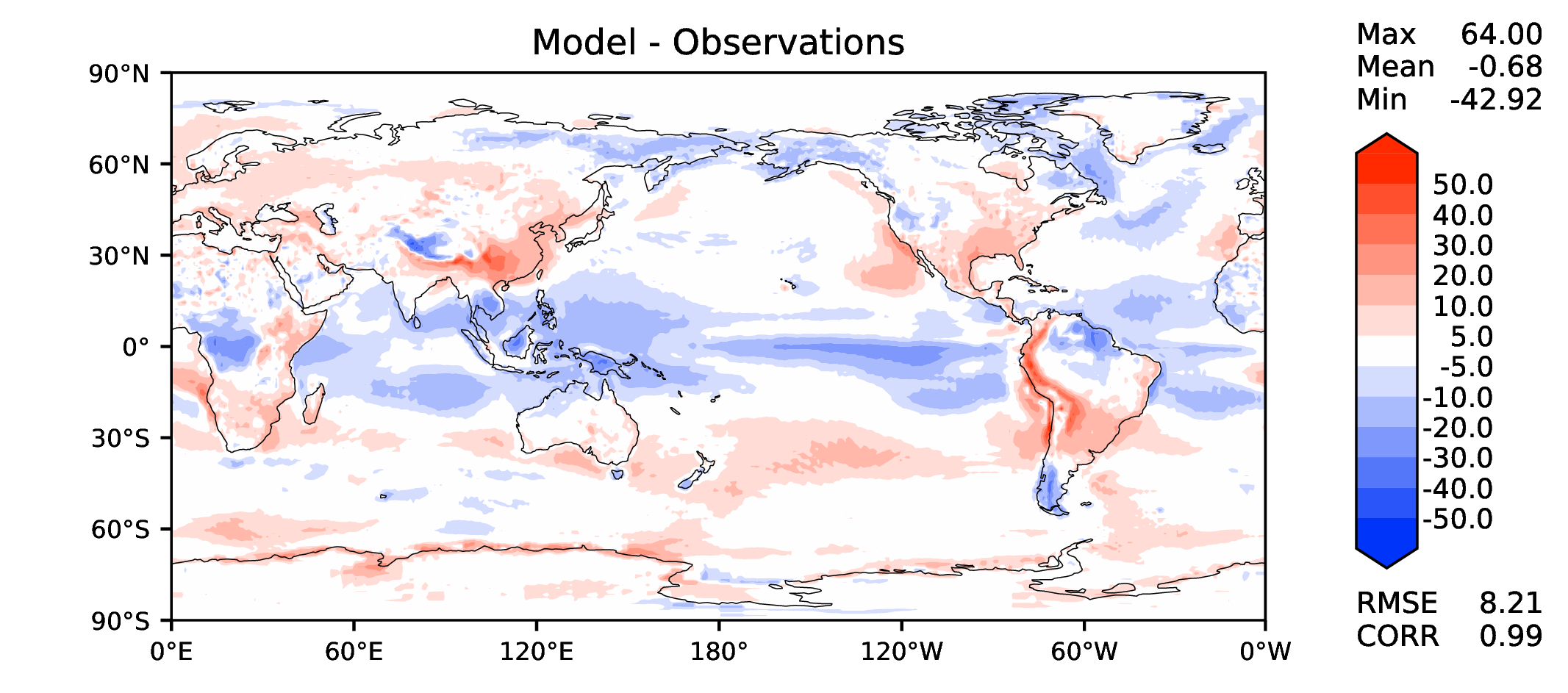 v2rc1c
v2beta4
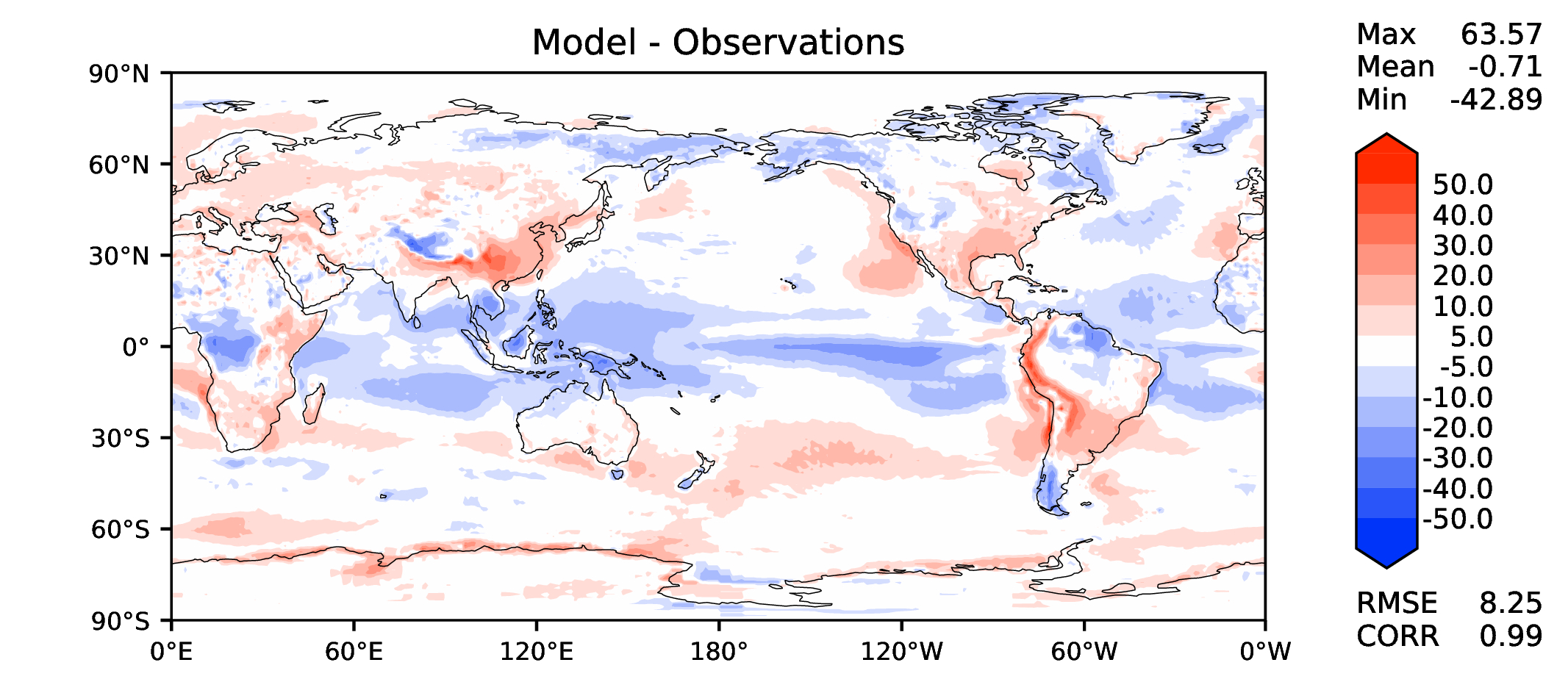 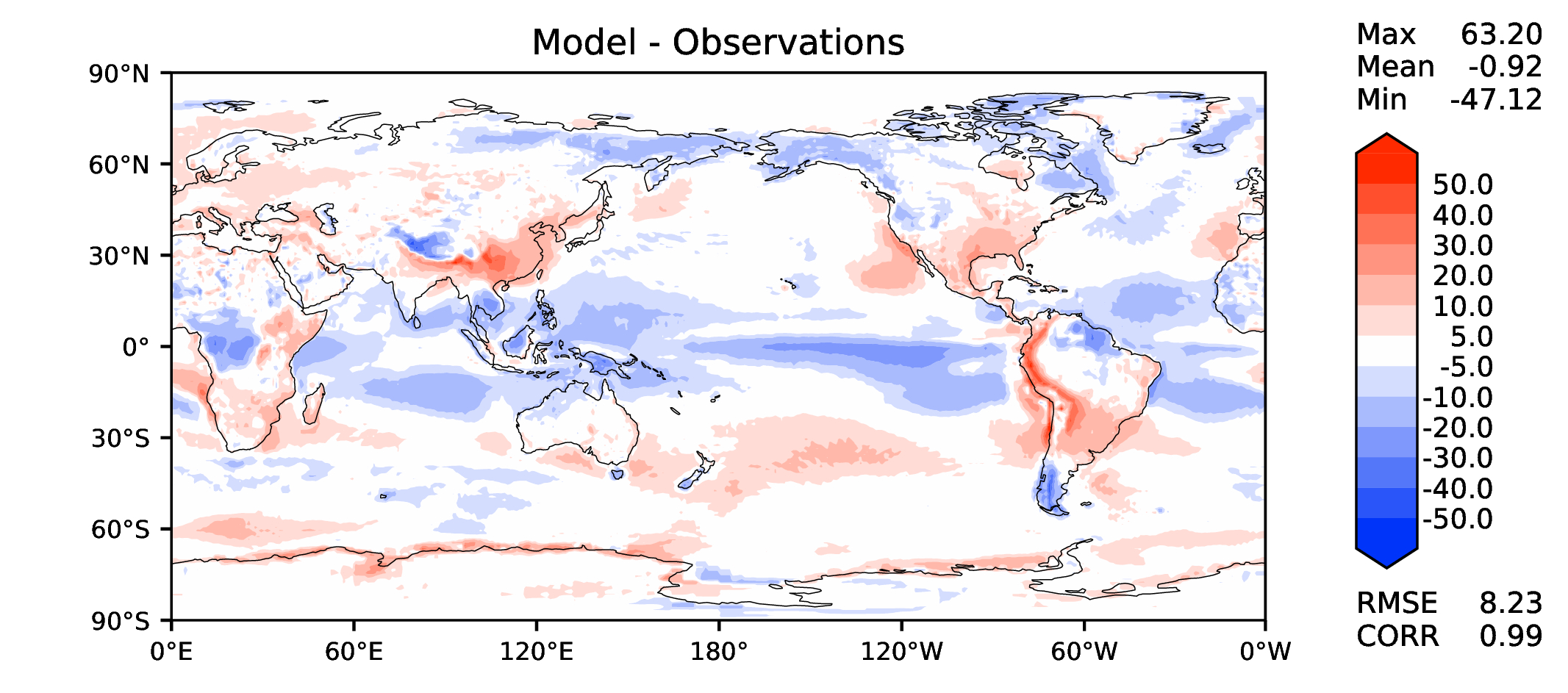 Annual TOA SW CRE
DECKv1b
v2rc2c
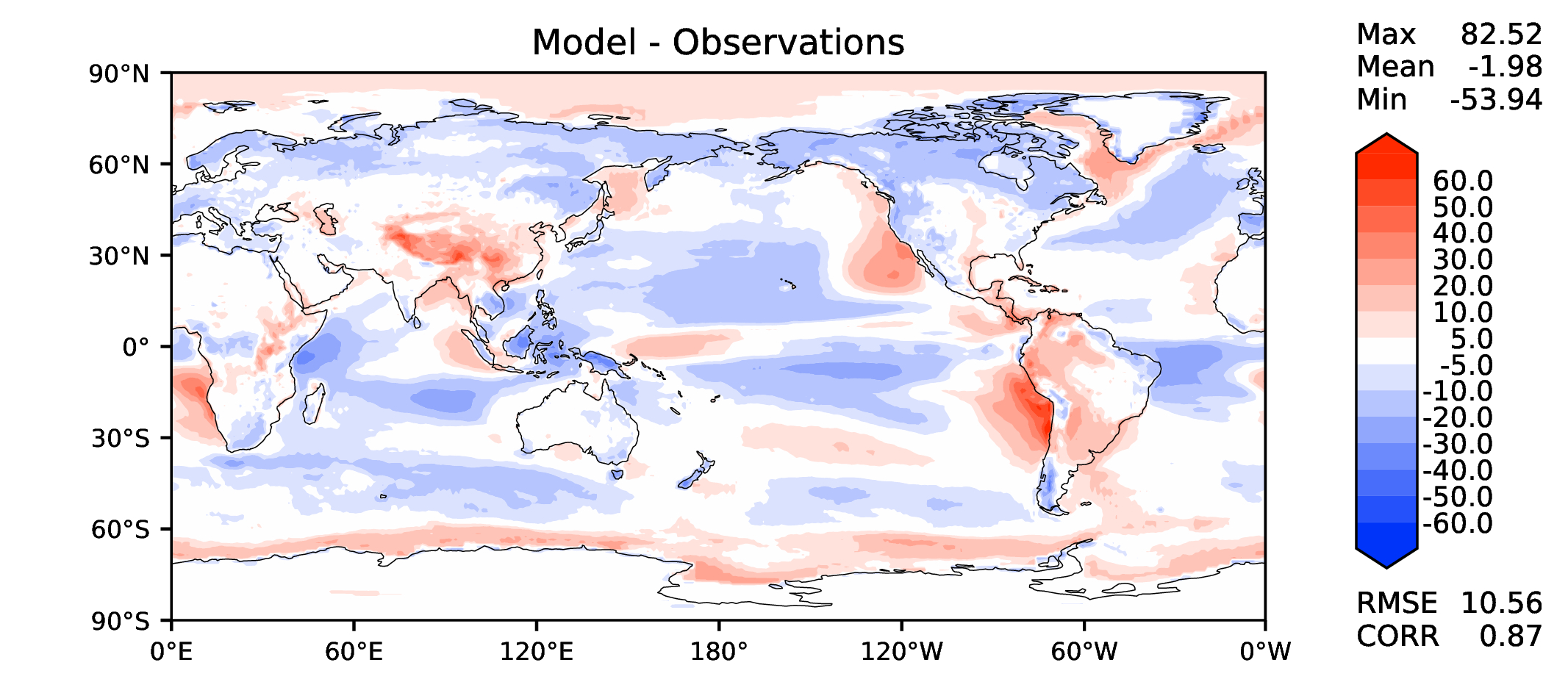 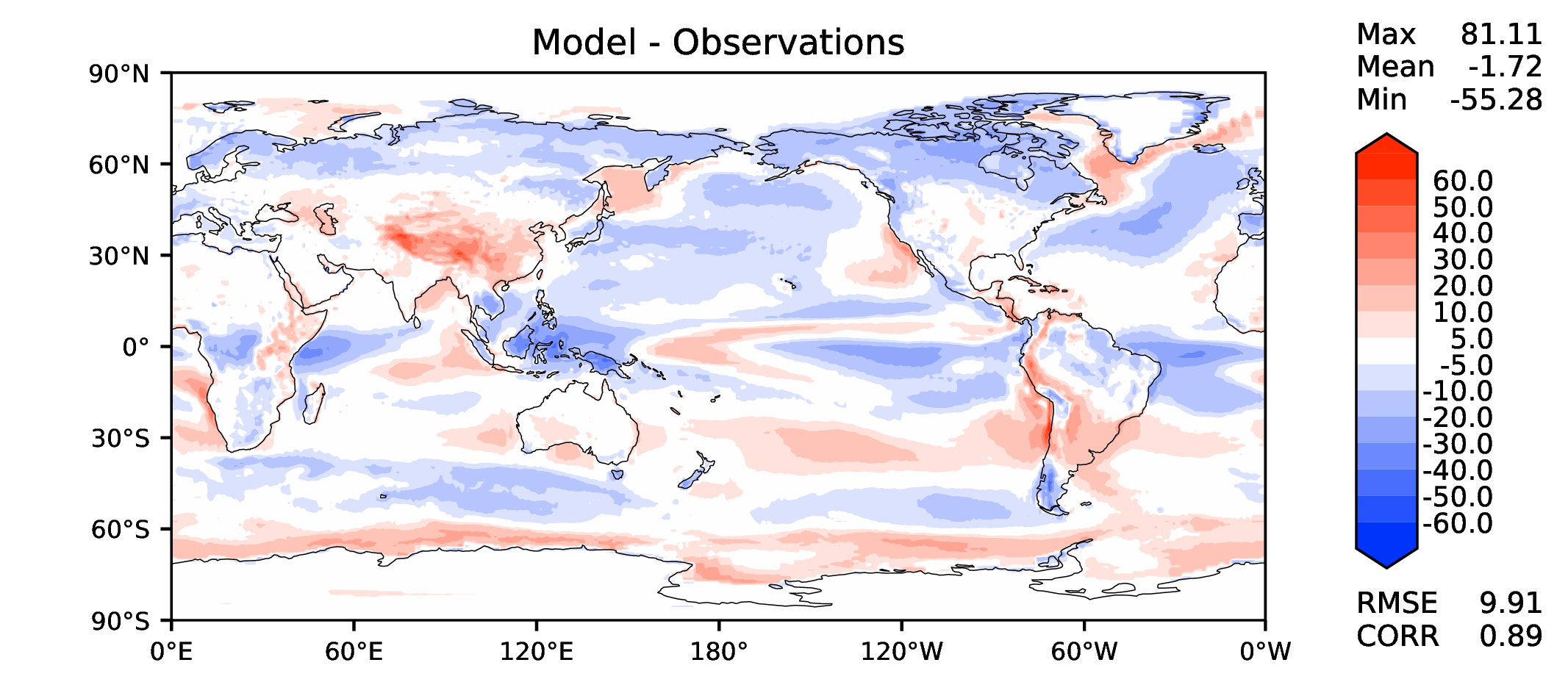 v2rc1c
v2beta4
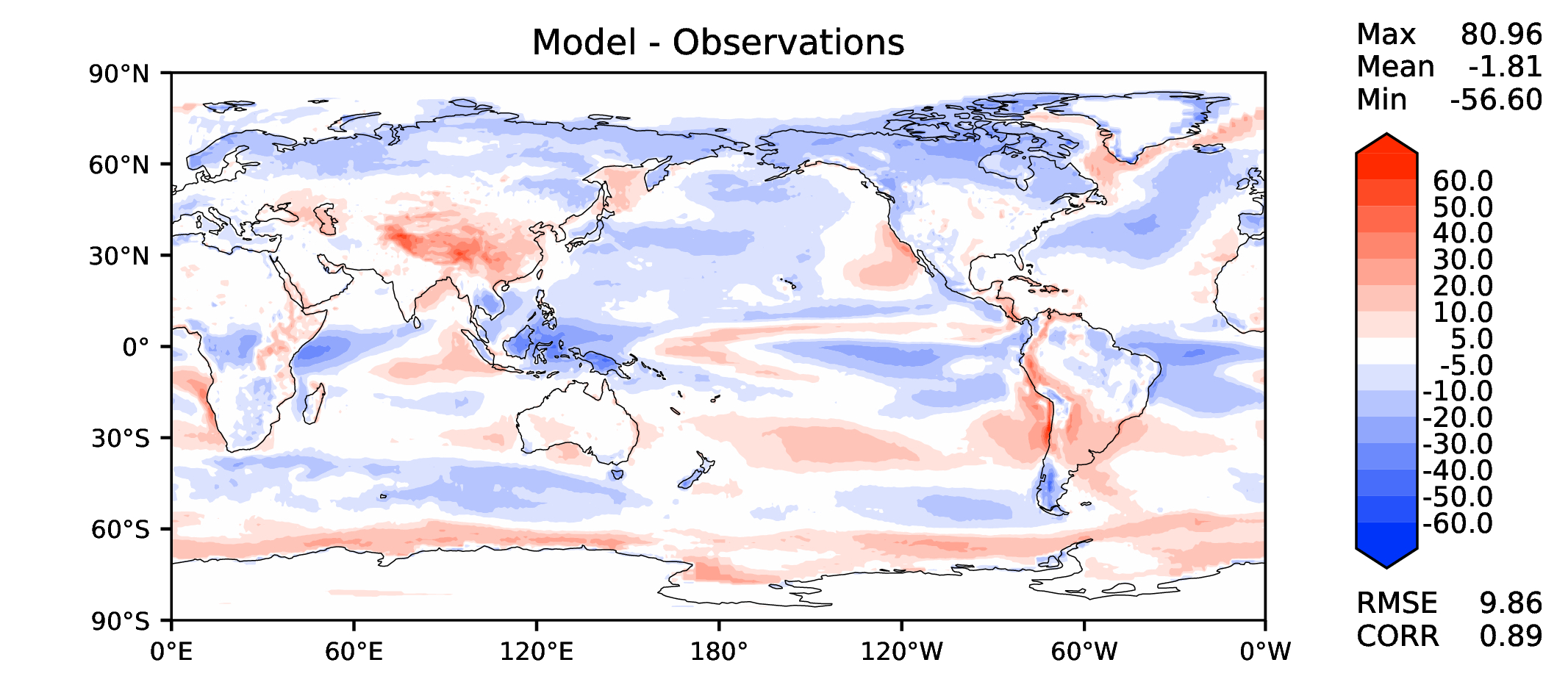 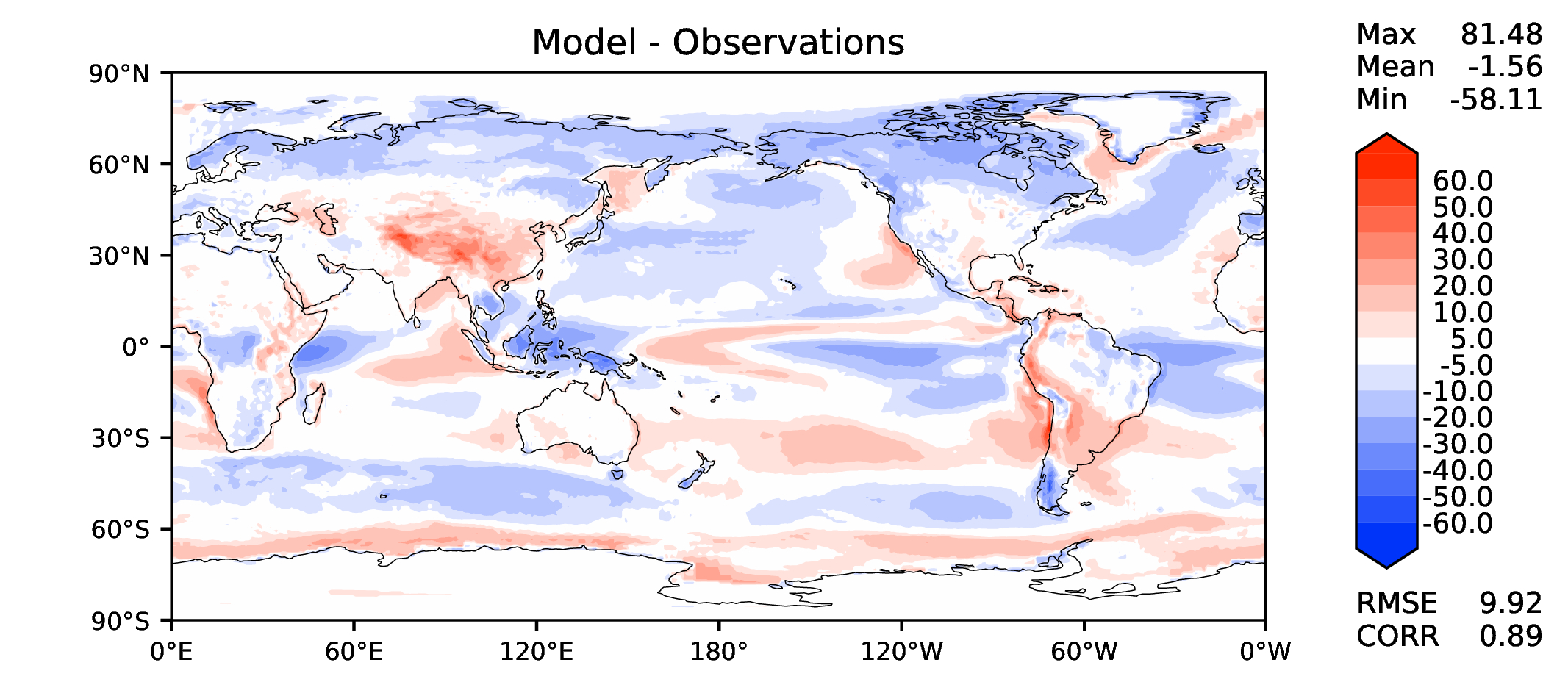 Annual TOA LW CRE
DECKv1b
v2rc2c
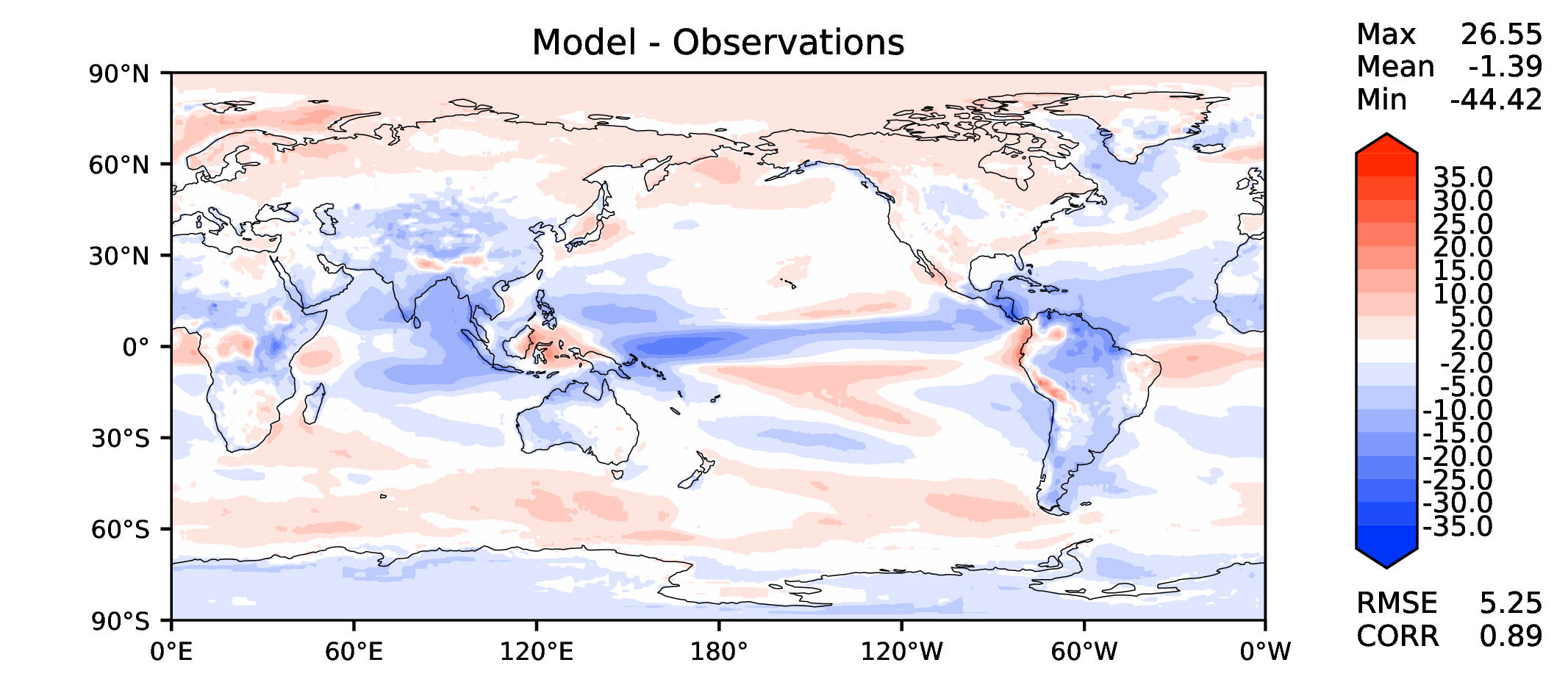 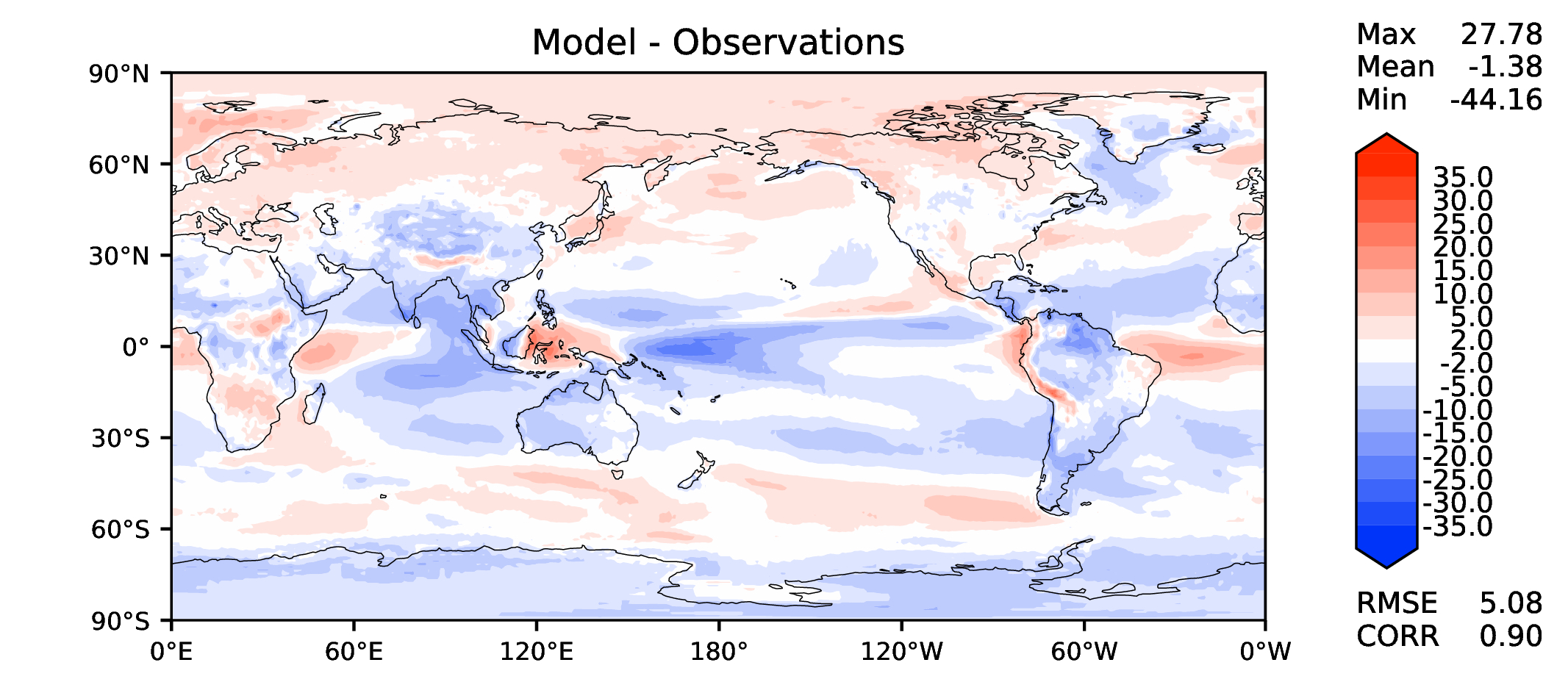 v2rc1c
v2beta4
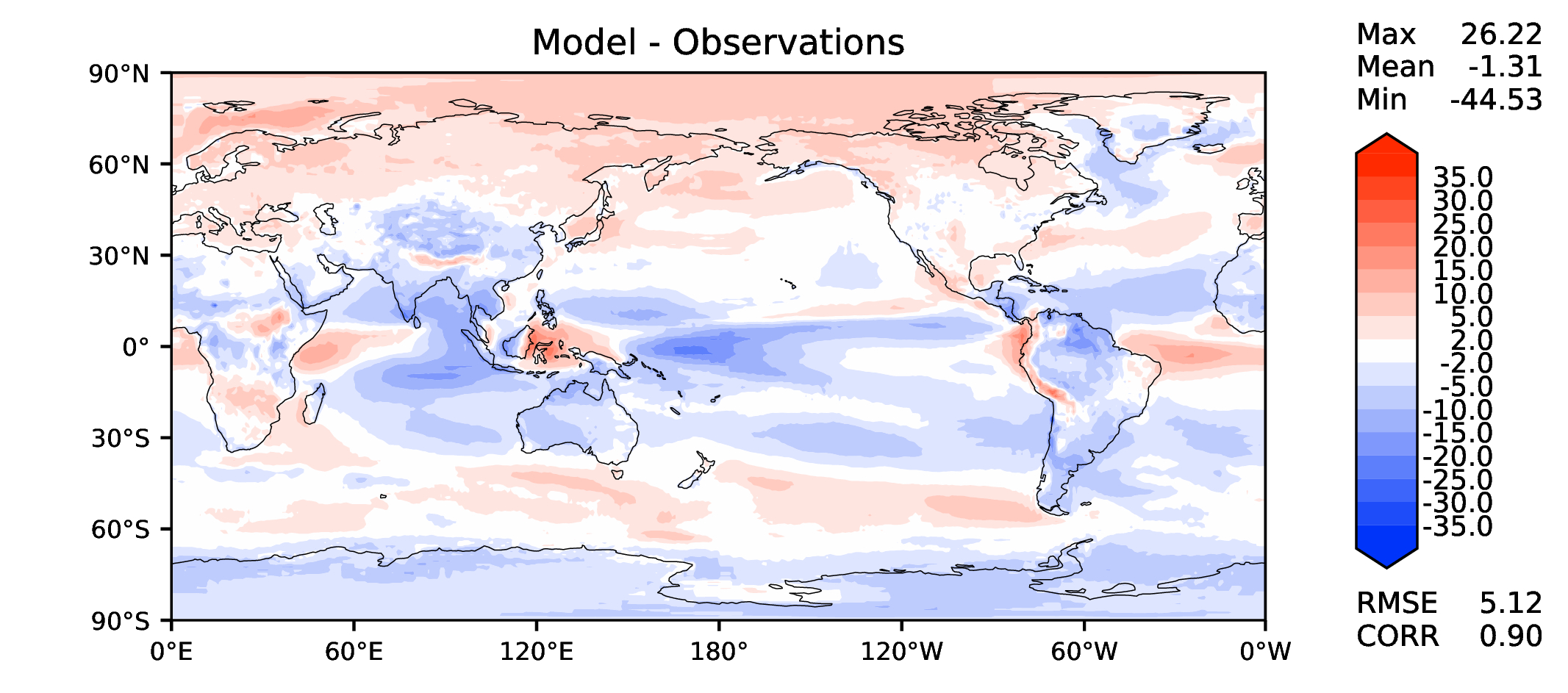 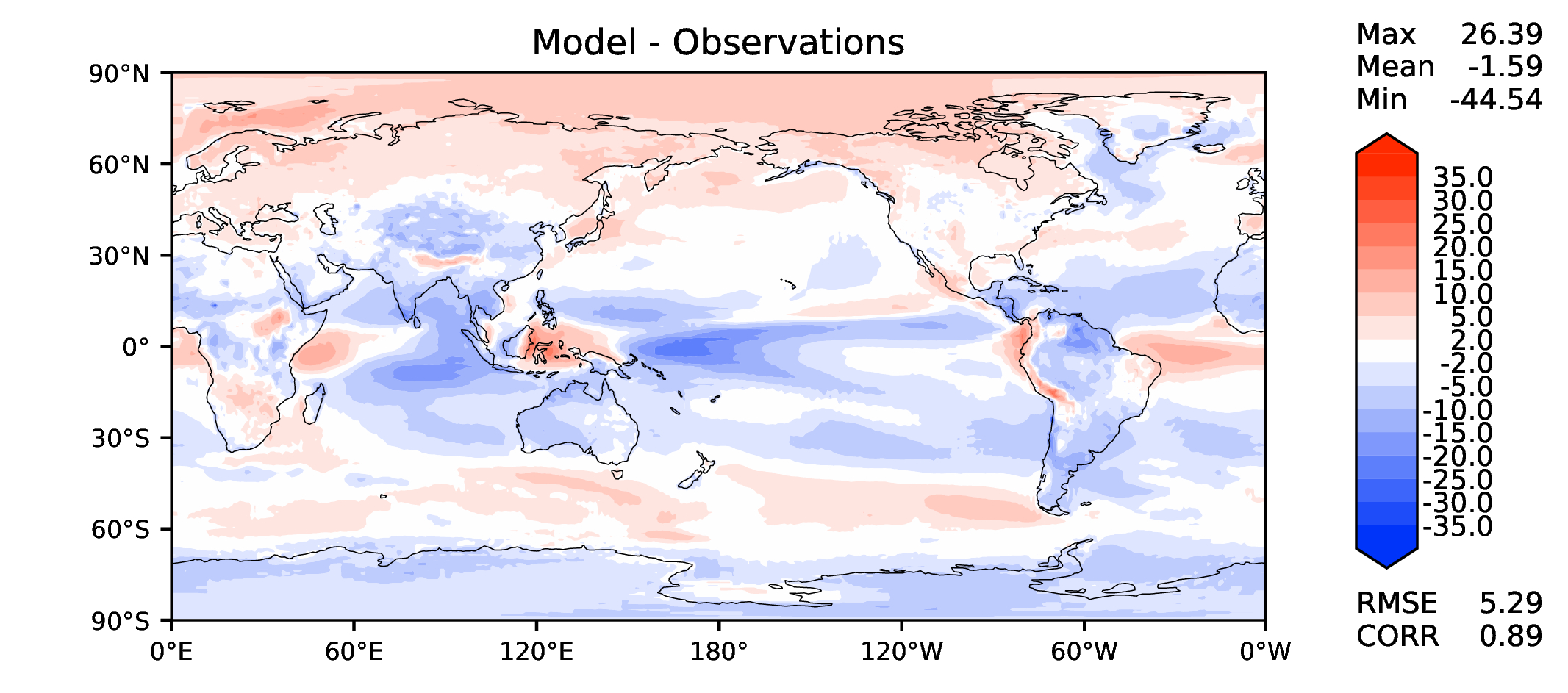 Annual u wind at 850 hPa
DECKv1b
v2rc2c
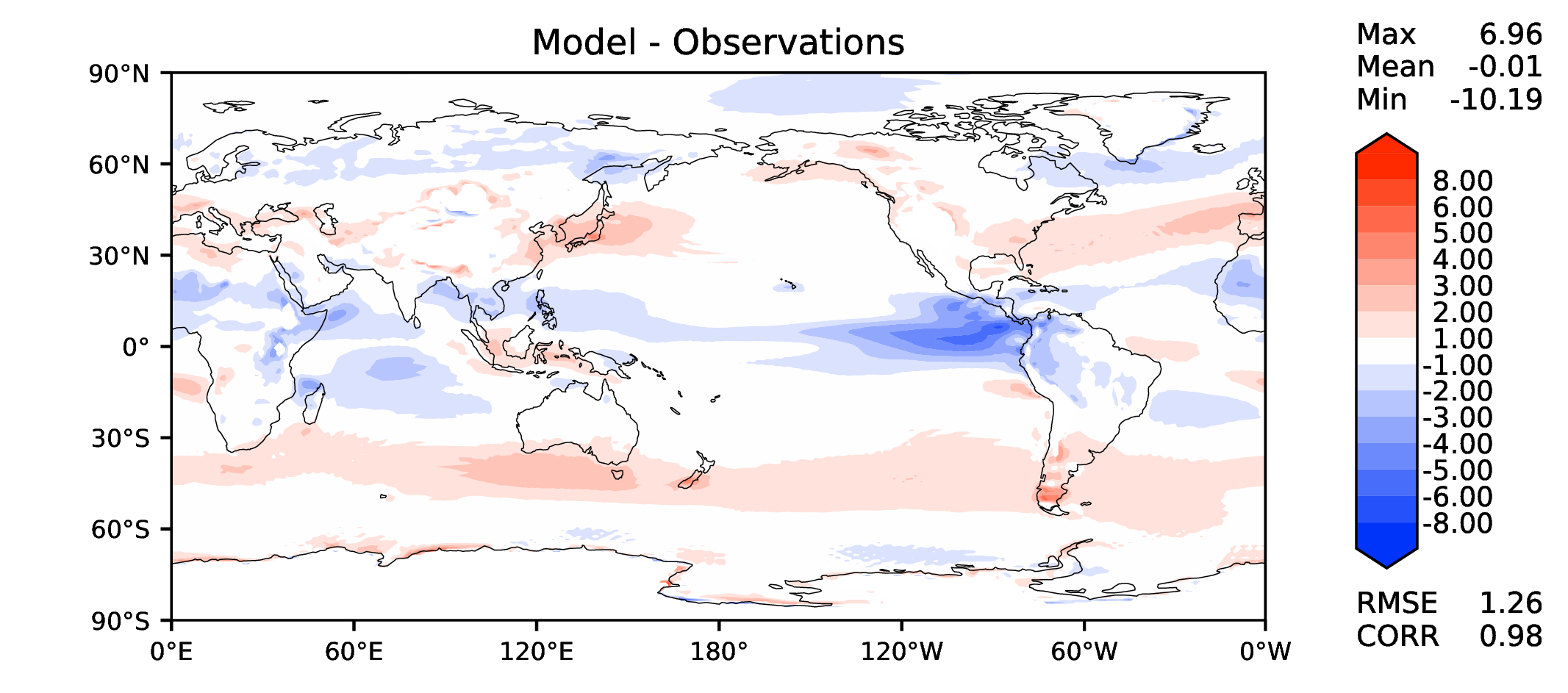 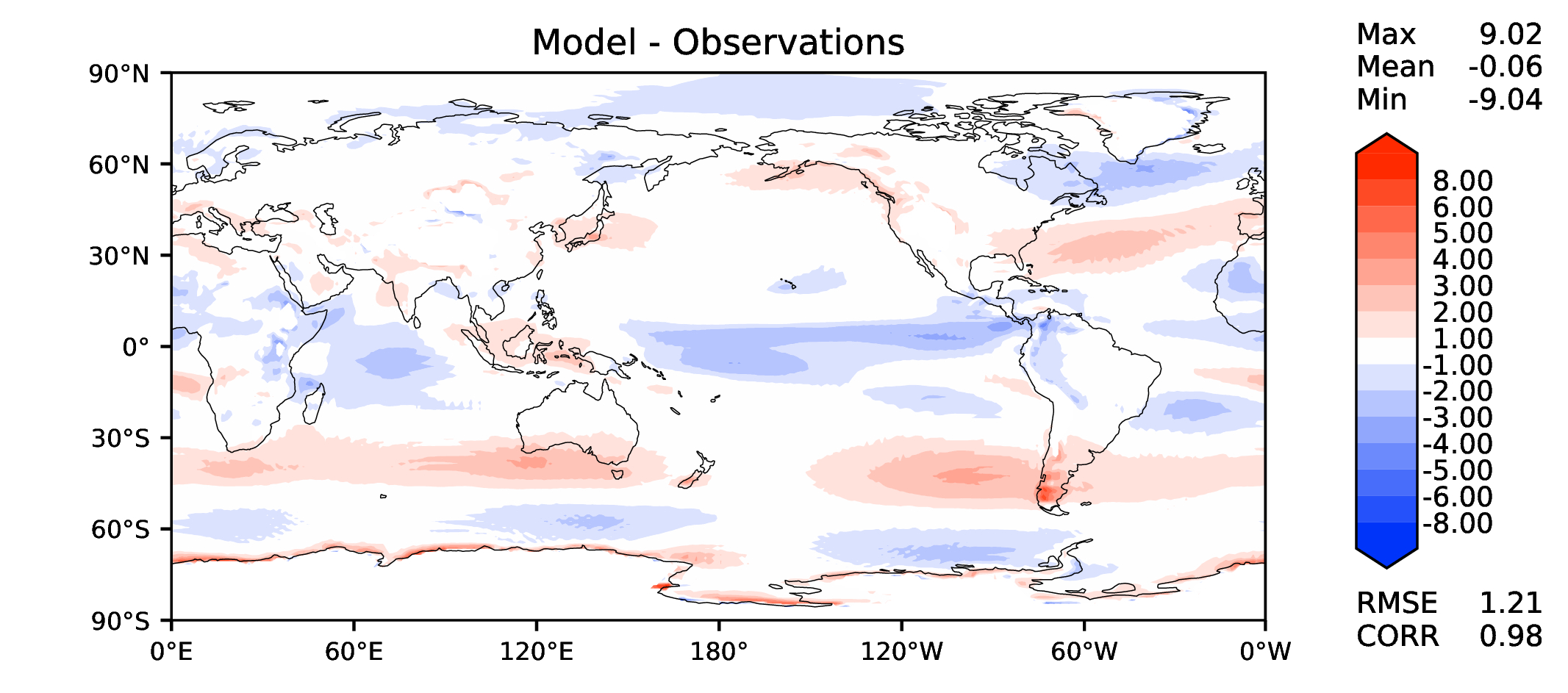 v2rc1c
v2beta4
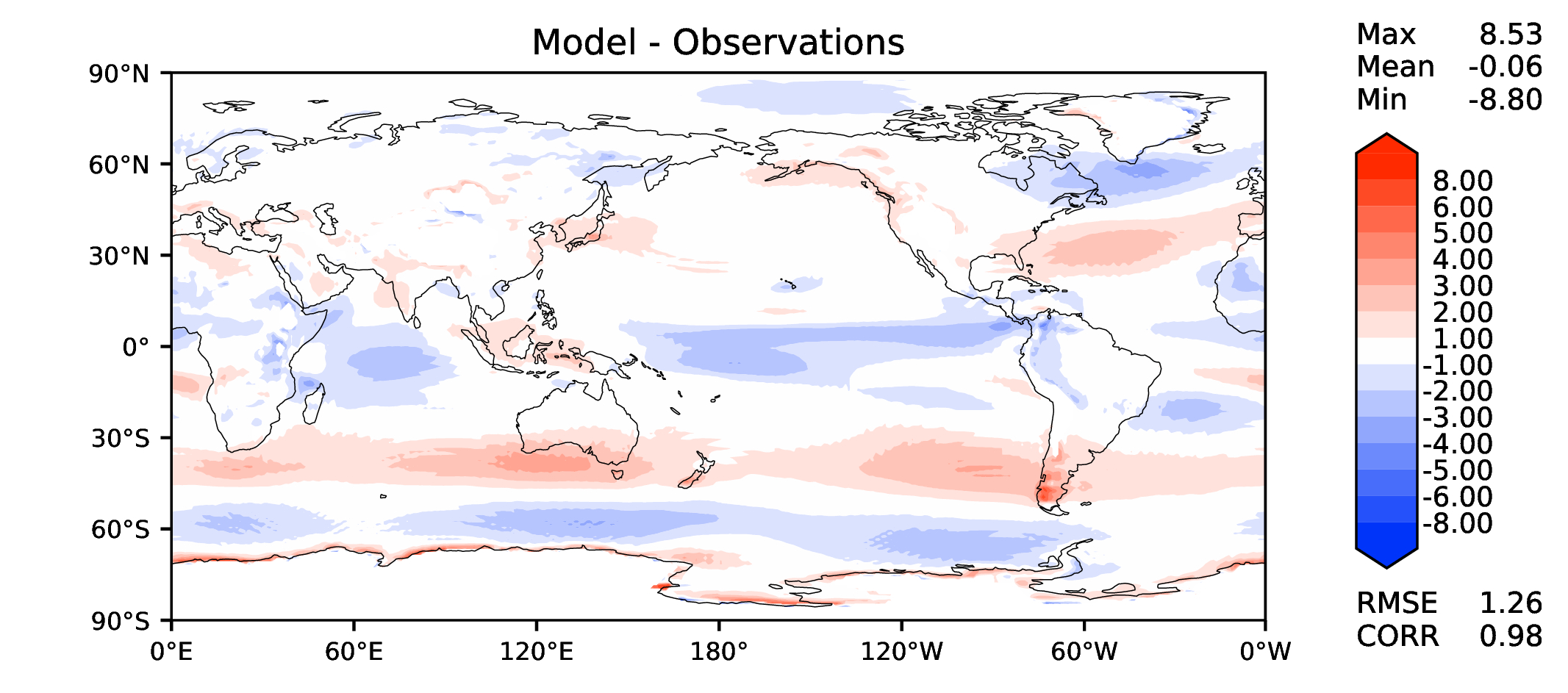 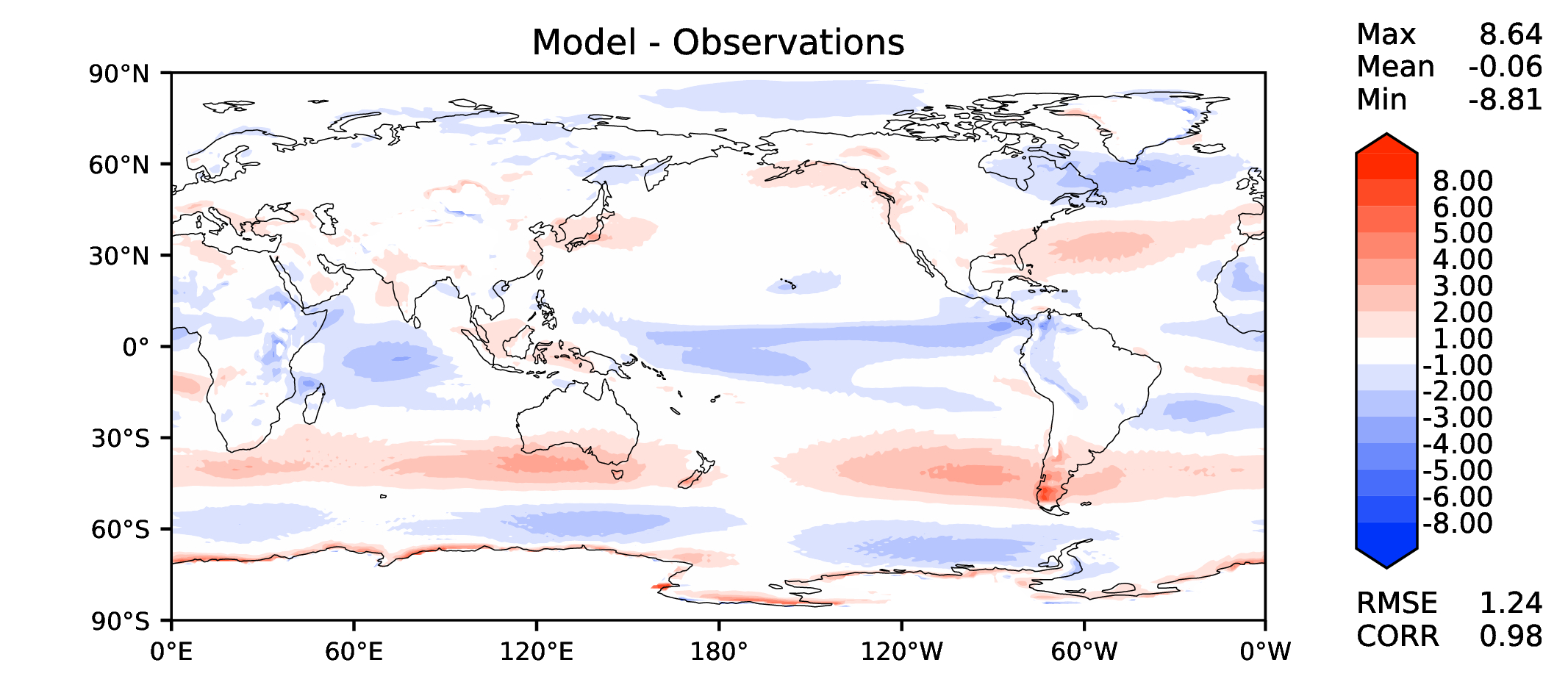 Annual u wind at 200 hPa
DECKv1b
v2rc2c
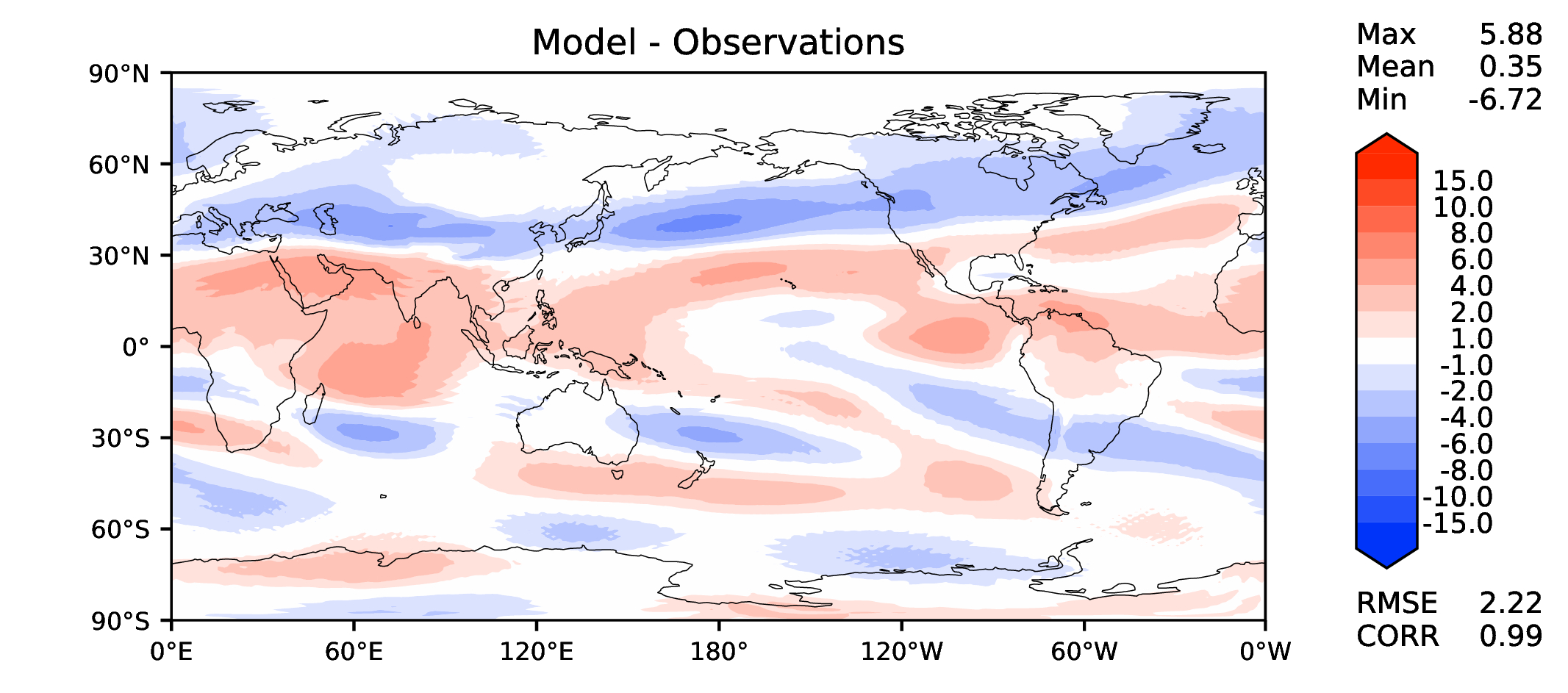 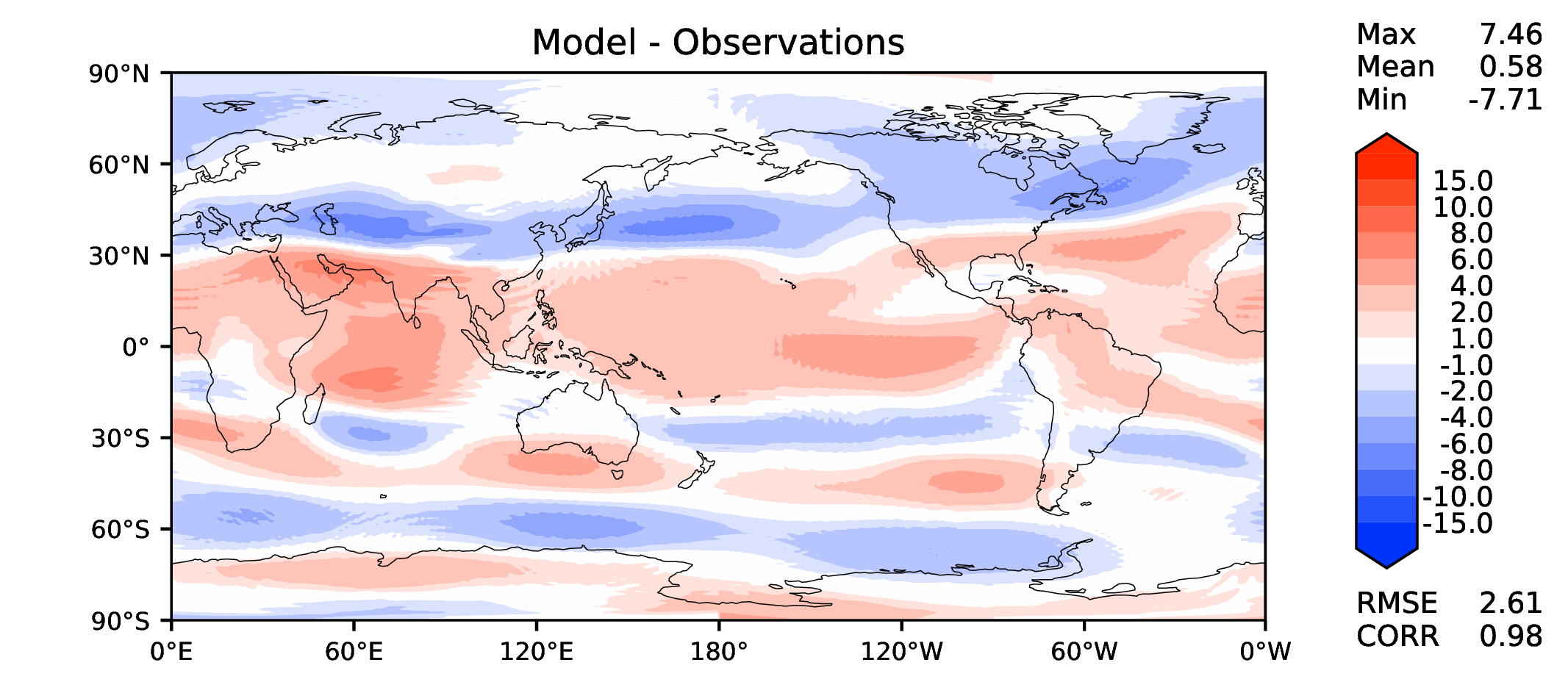 v2rc1c
v2beta4
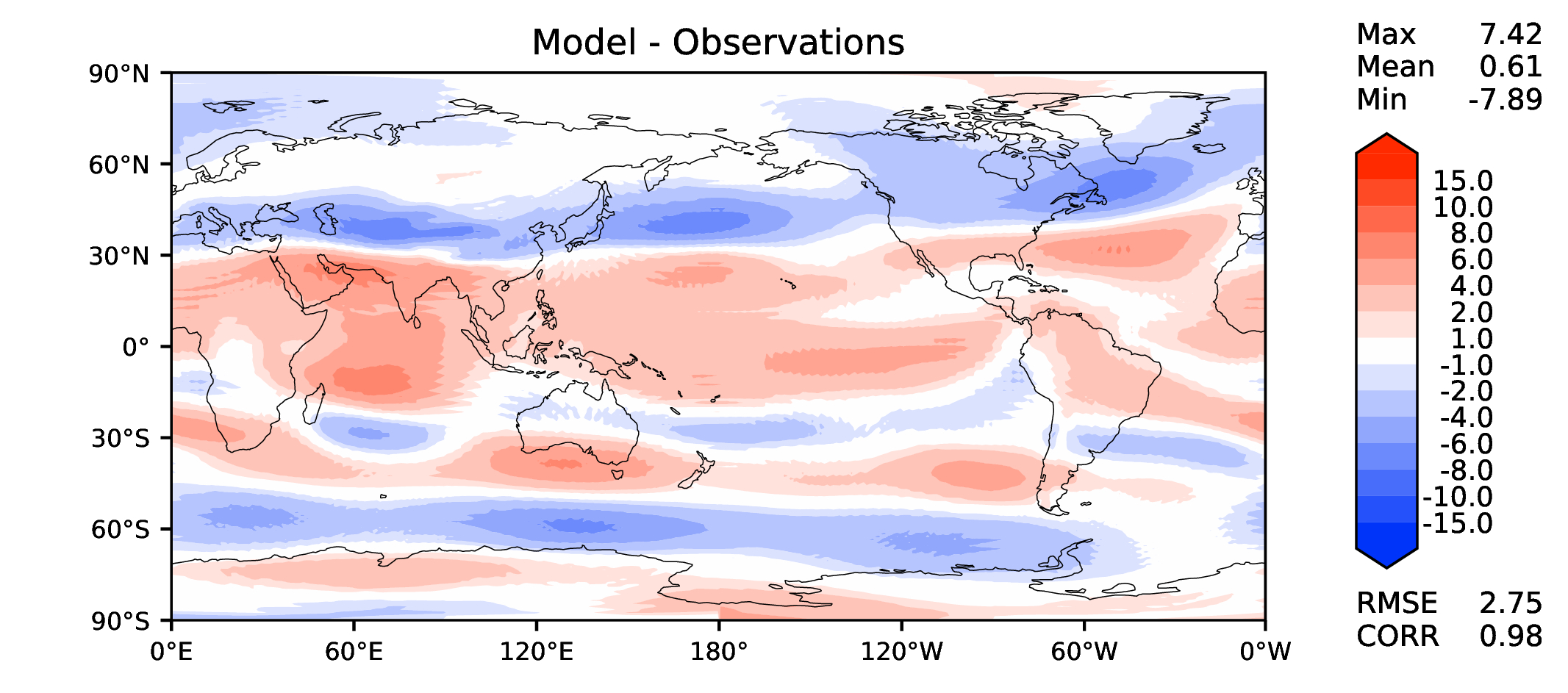 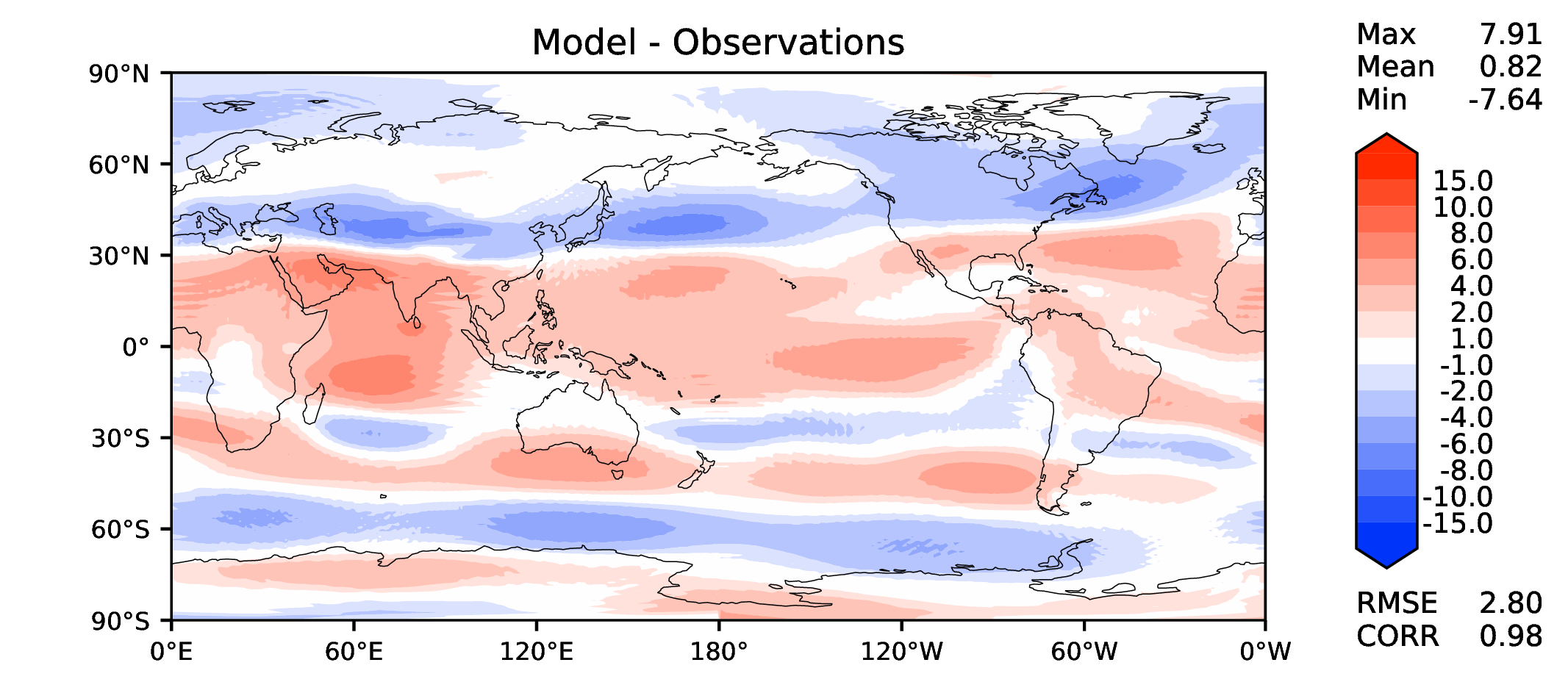 Annual T at 200 hPa
DECKv1b
v2rc2c
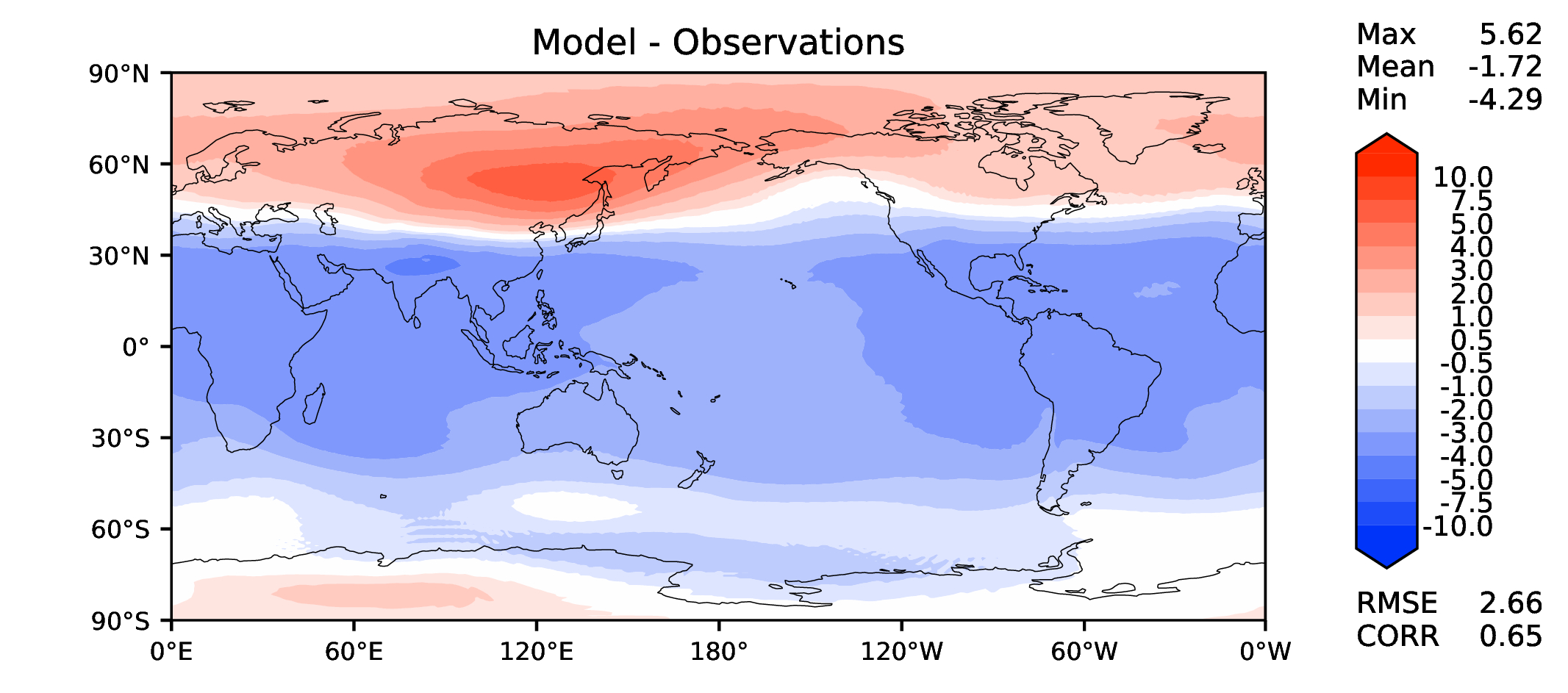 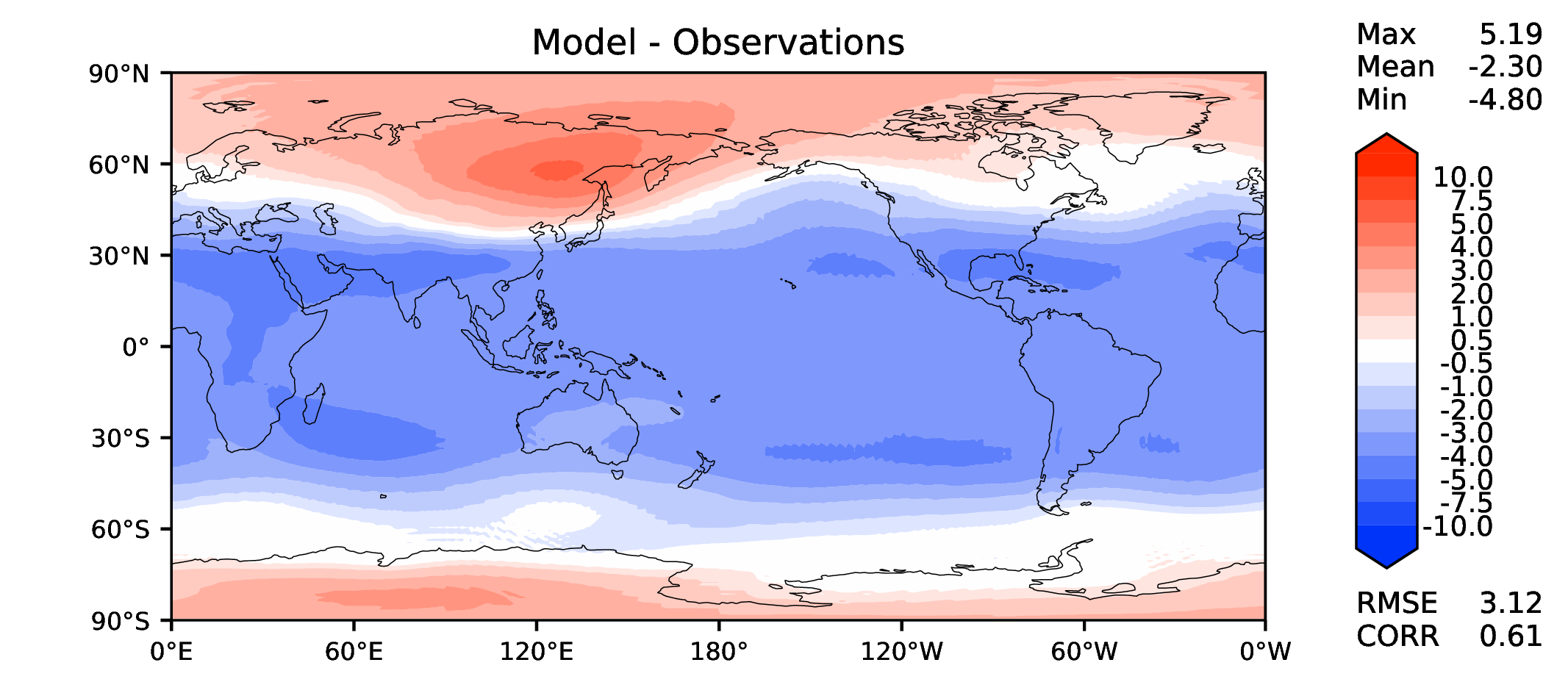 v2rc1c
v2beta4
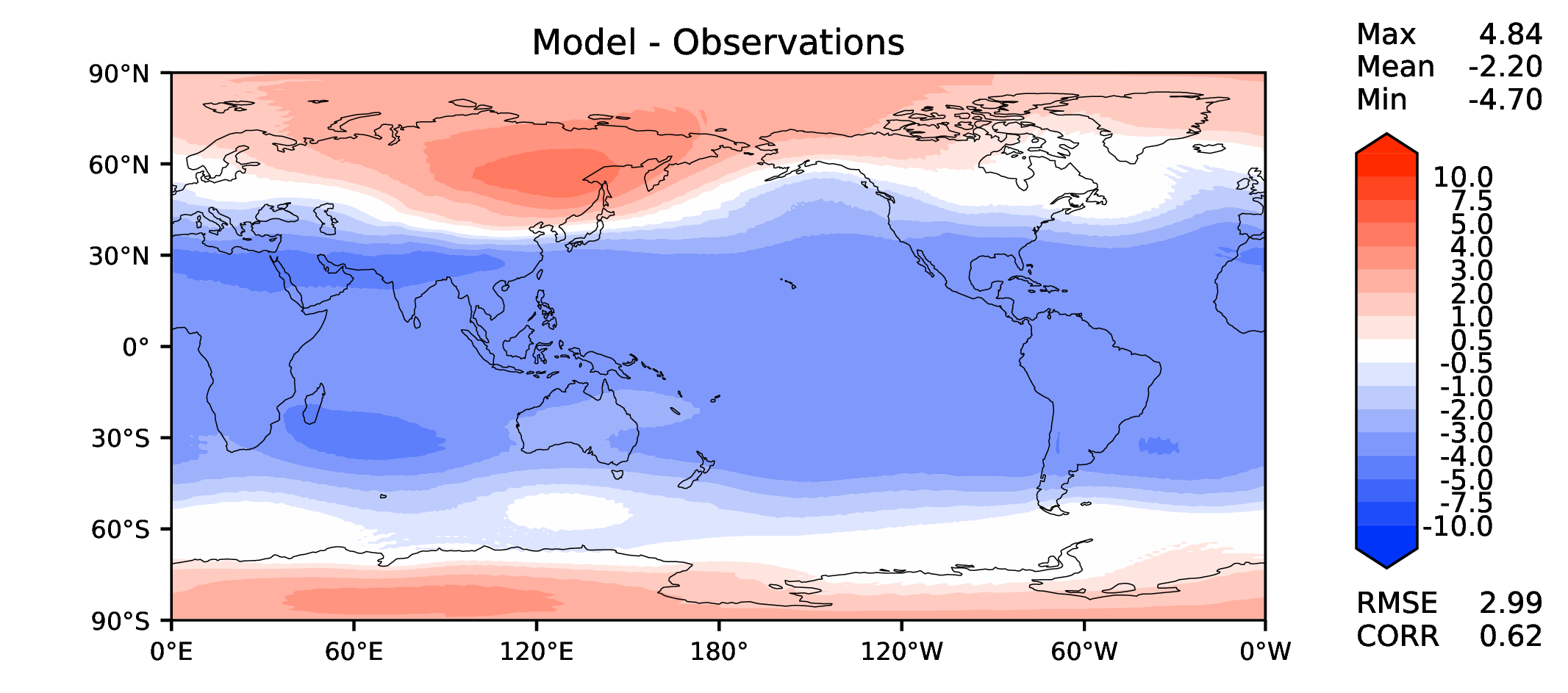 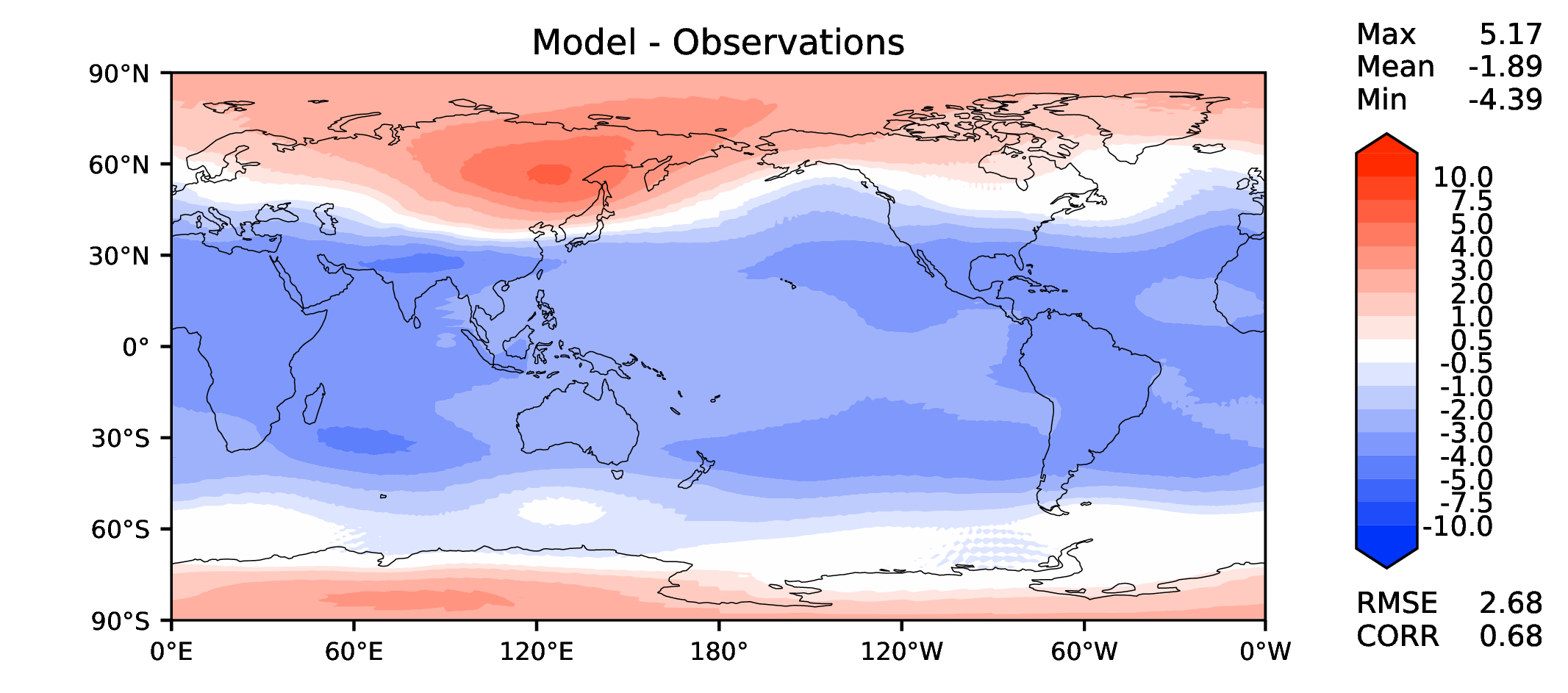 Annual surface air T (land)
DECKv1b
v2rc2c
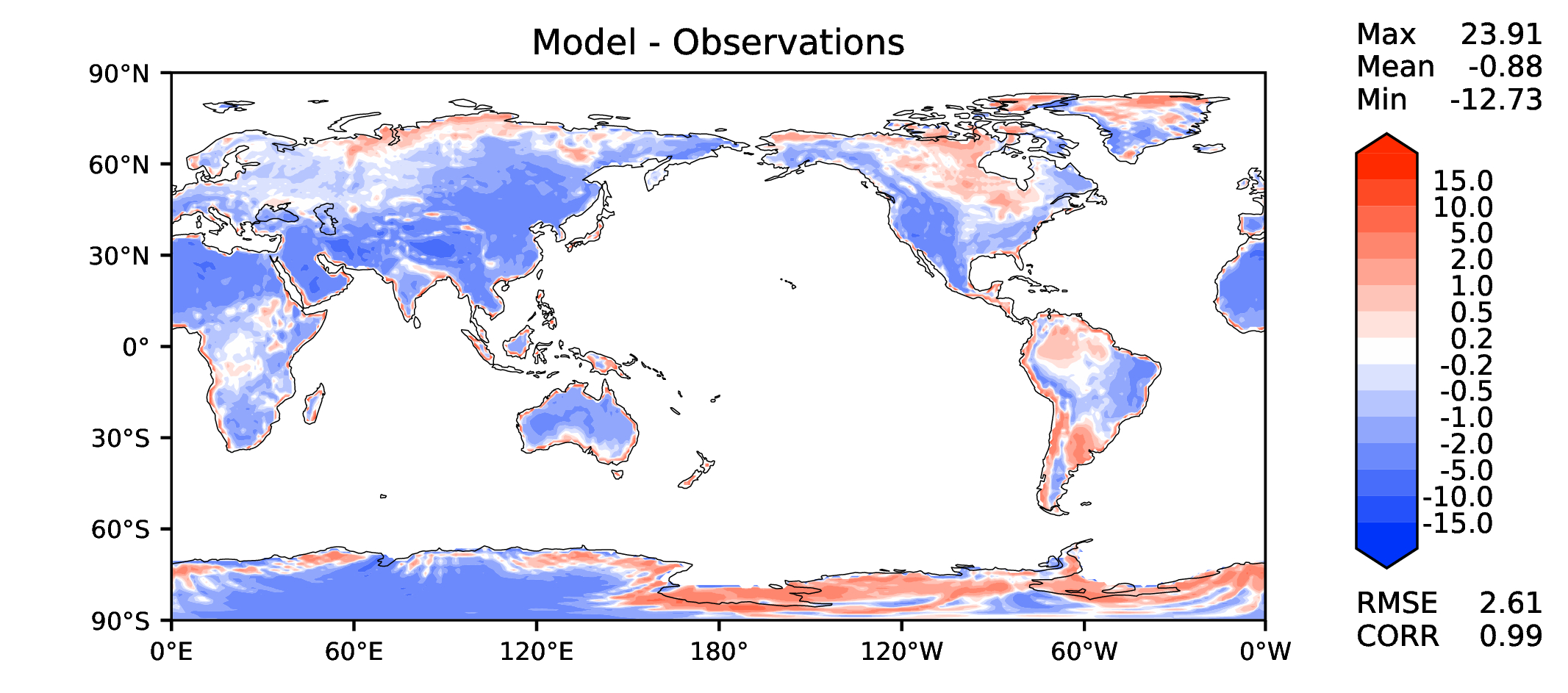 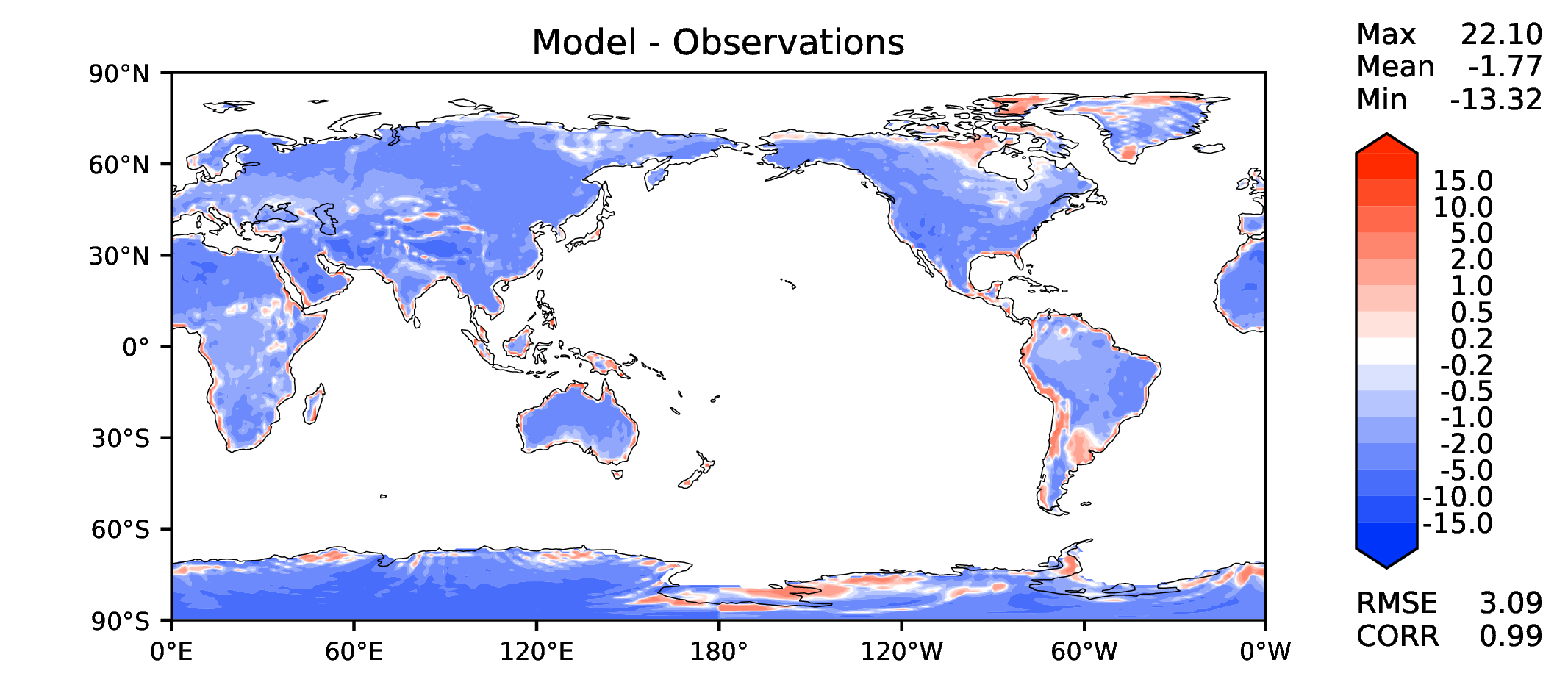 v2rc1c
v2beta4
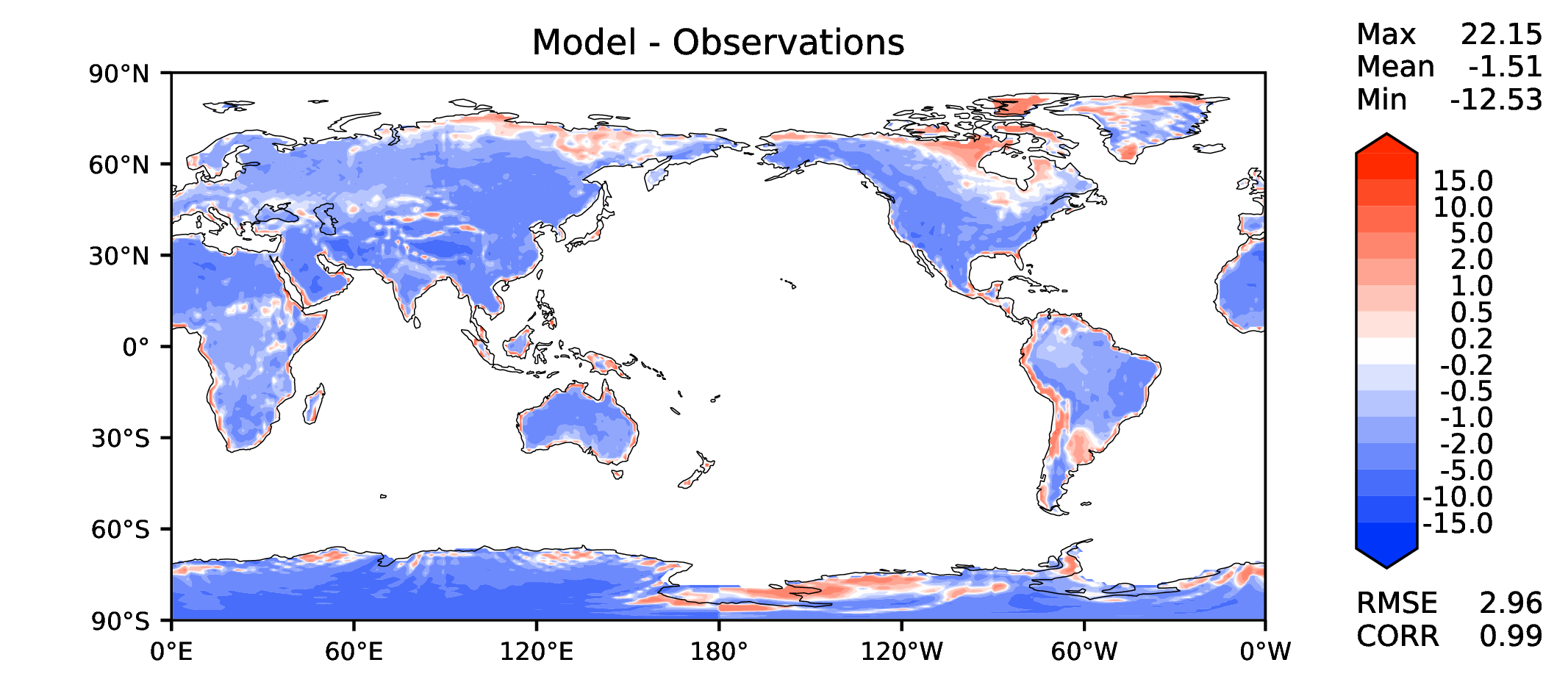 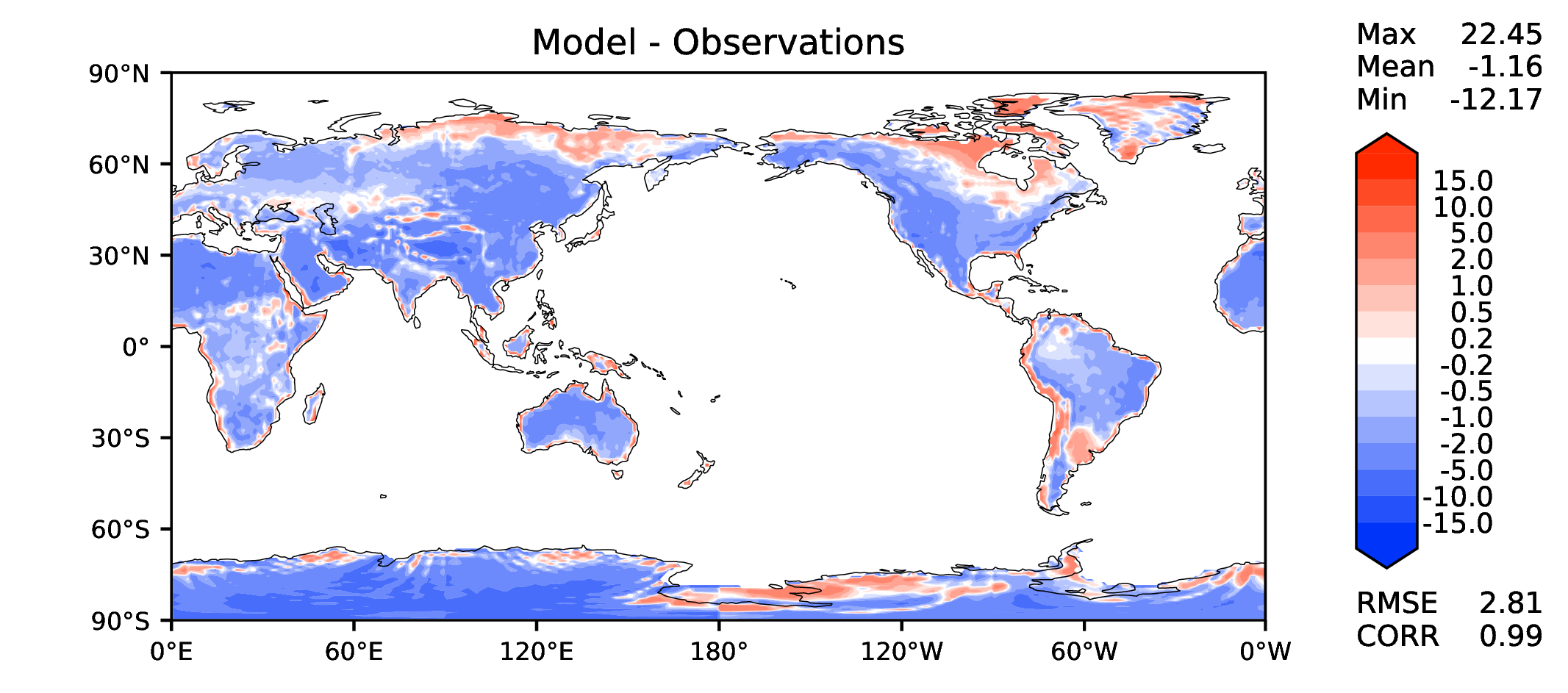 JJA surface air T (land)
DECKv1b
v2rc2c
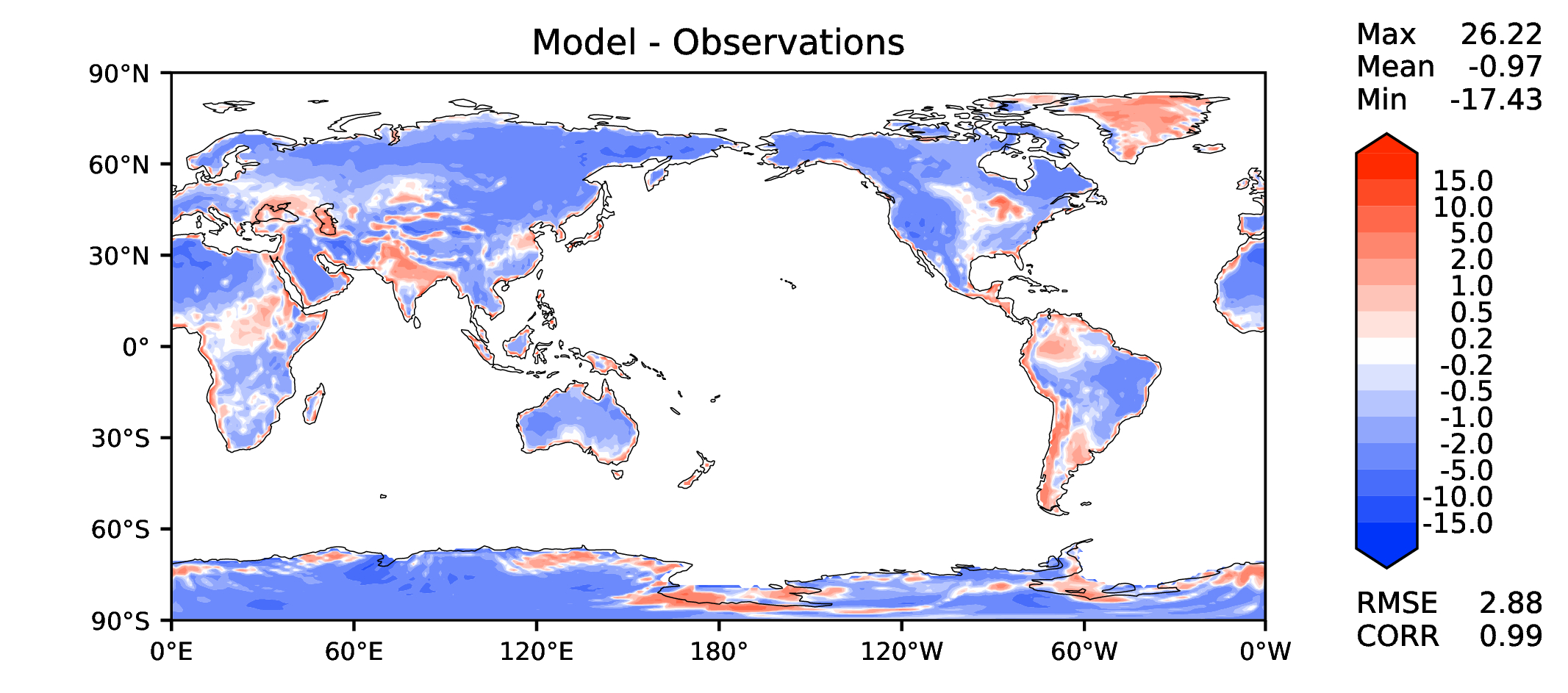 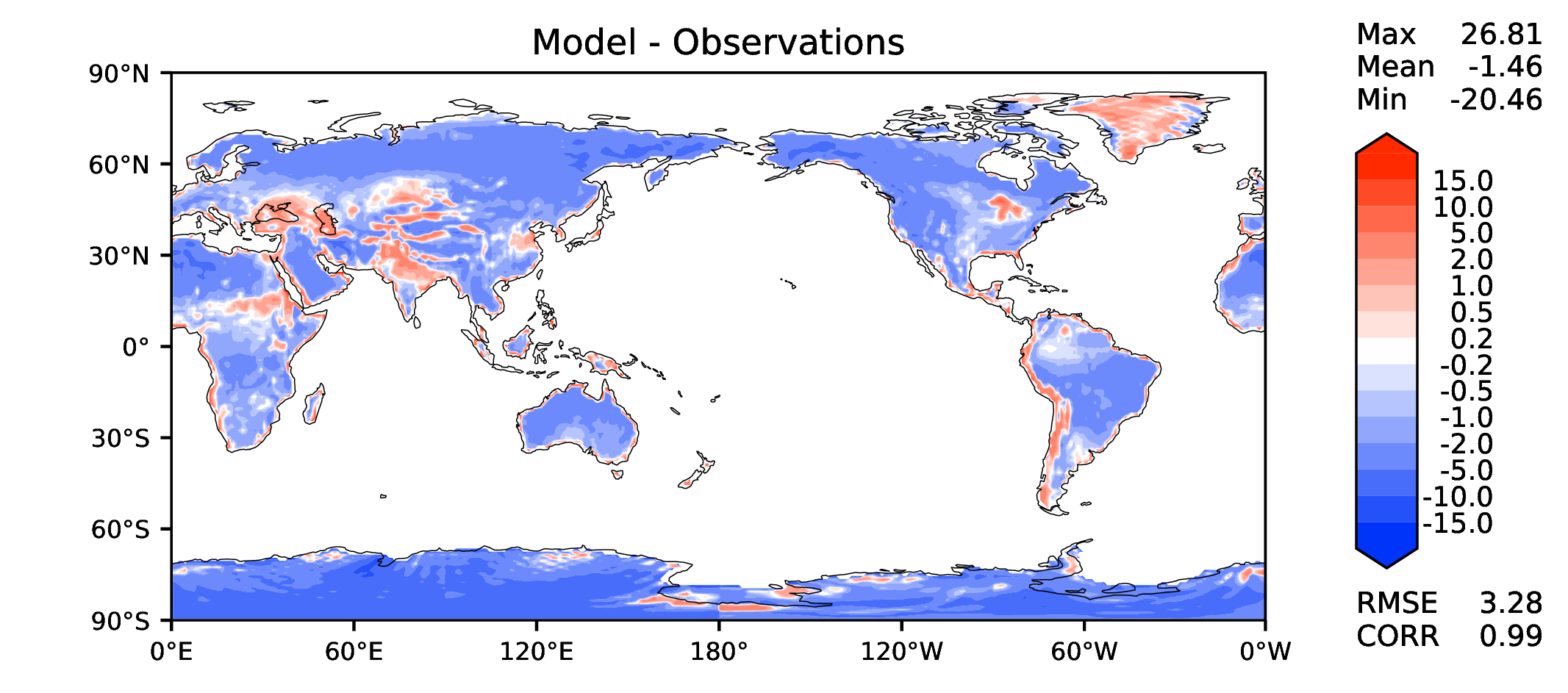 v2rc1c
v2beta4
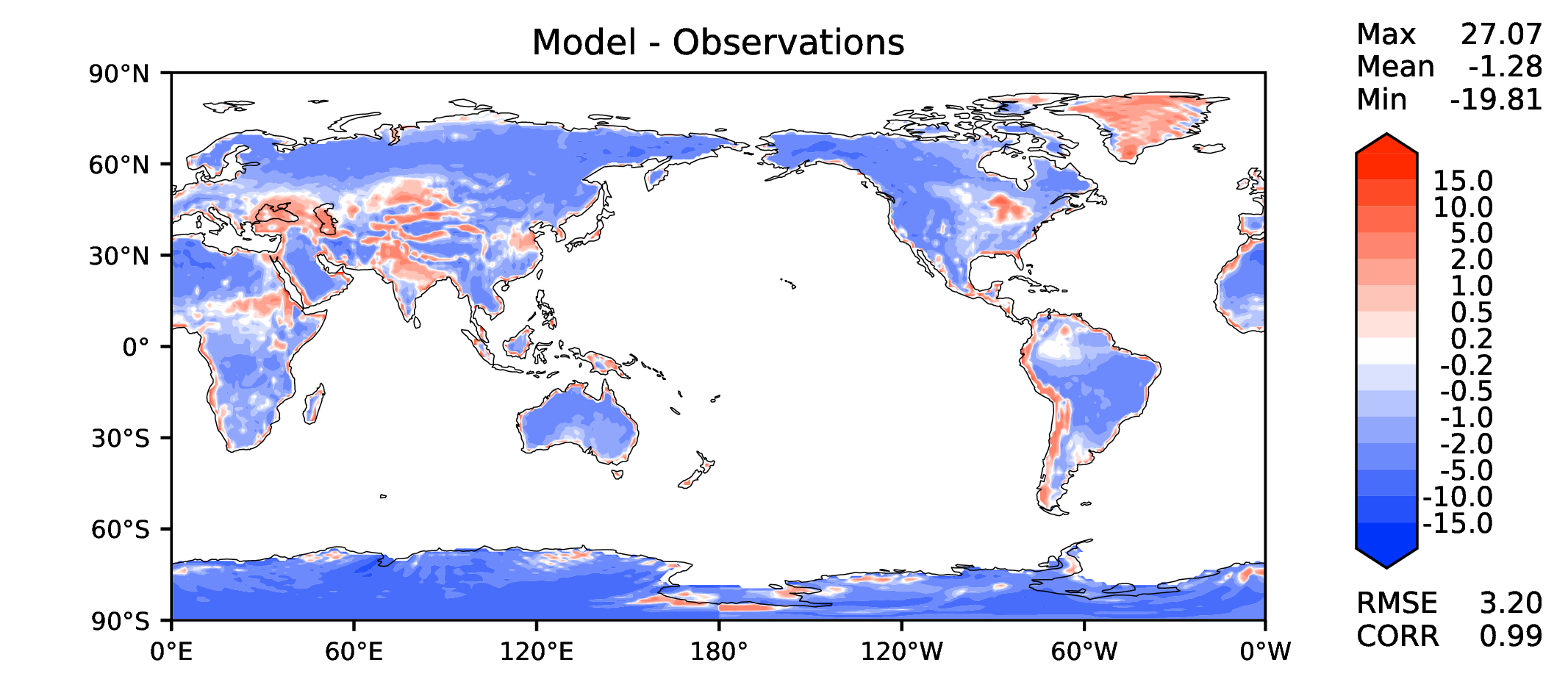 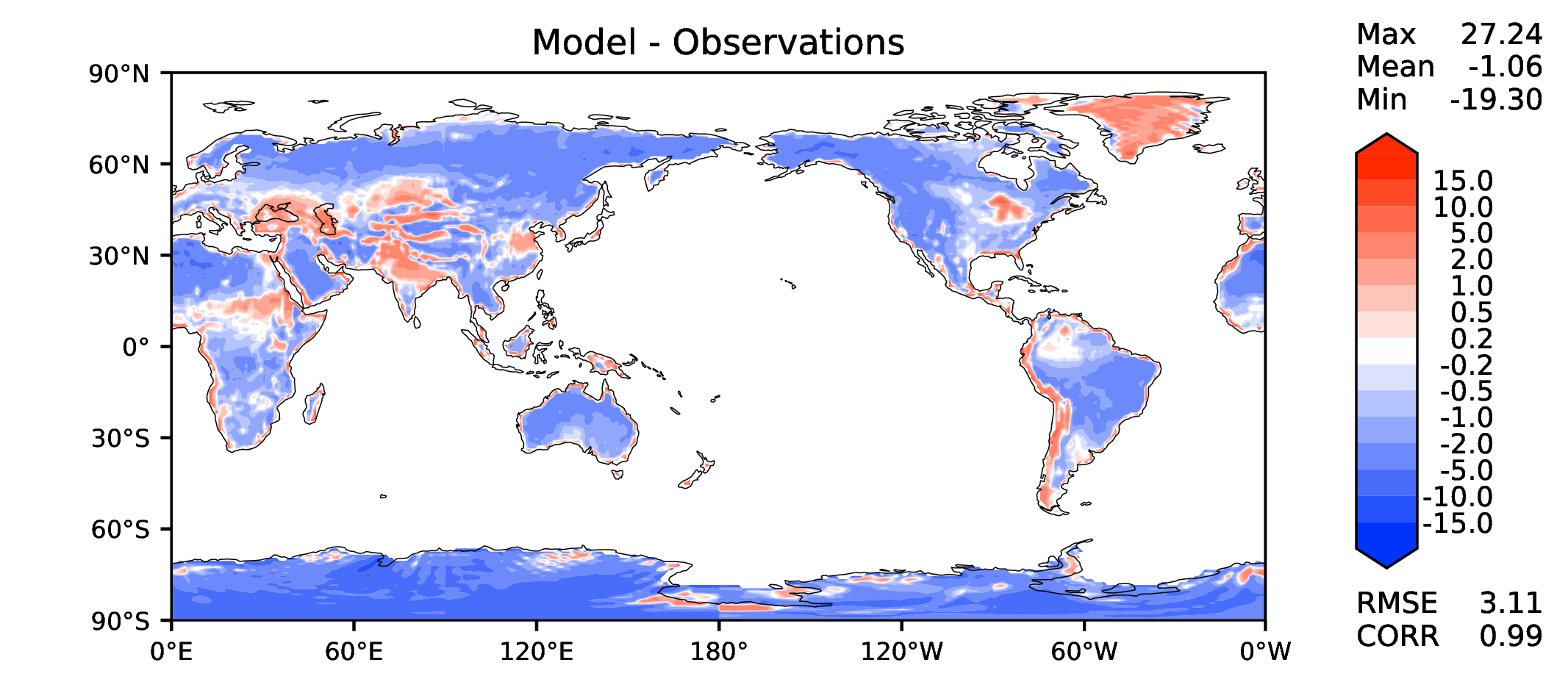 Aerosol optical depth
DECKv1b
v2rc2c
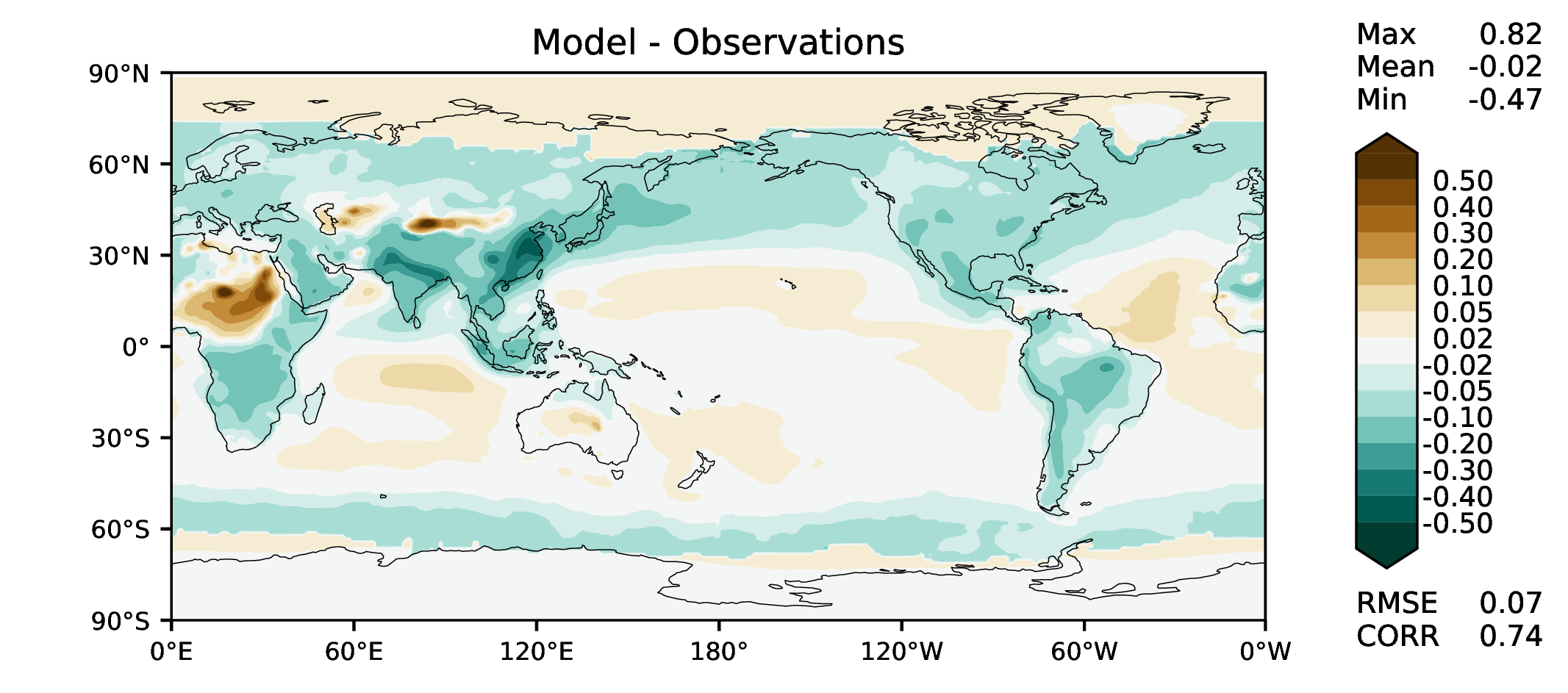 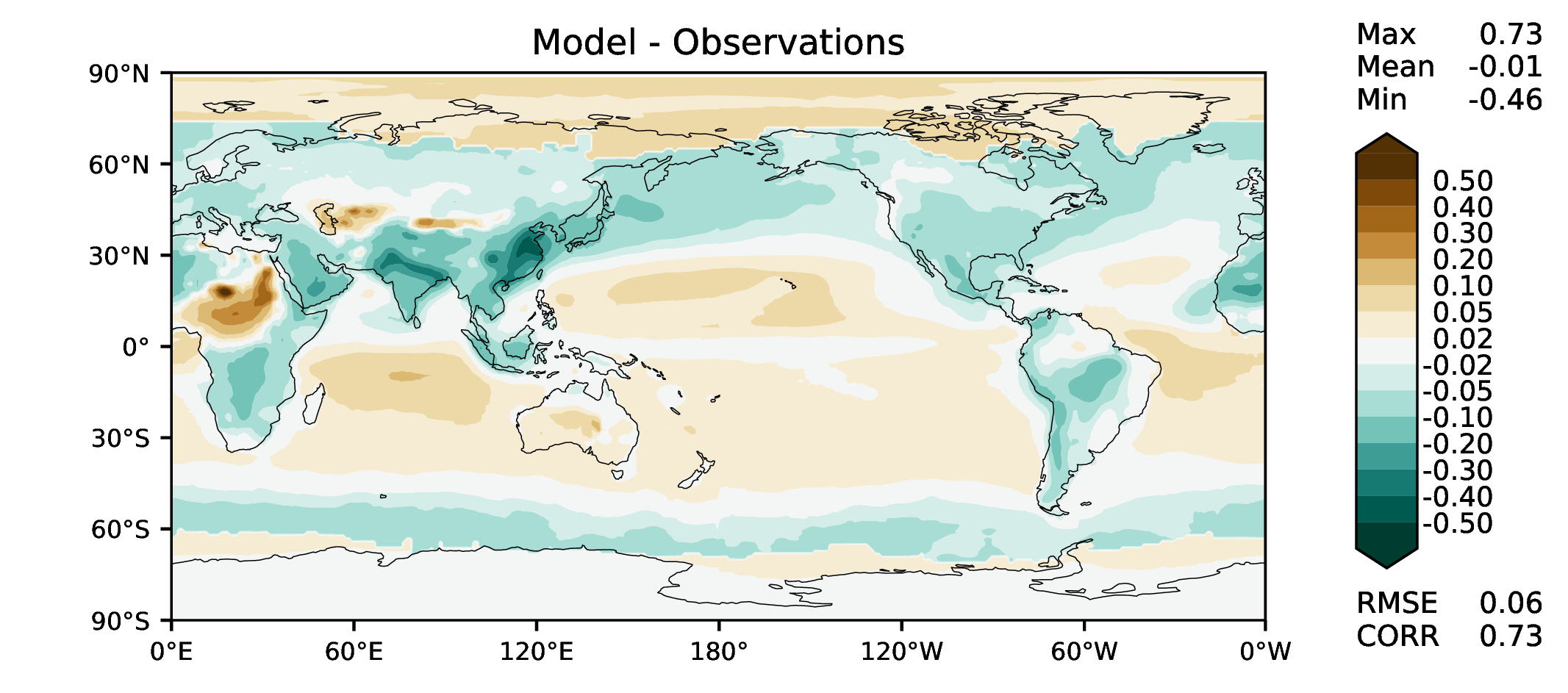 v2rc1c
v2beta4
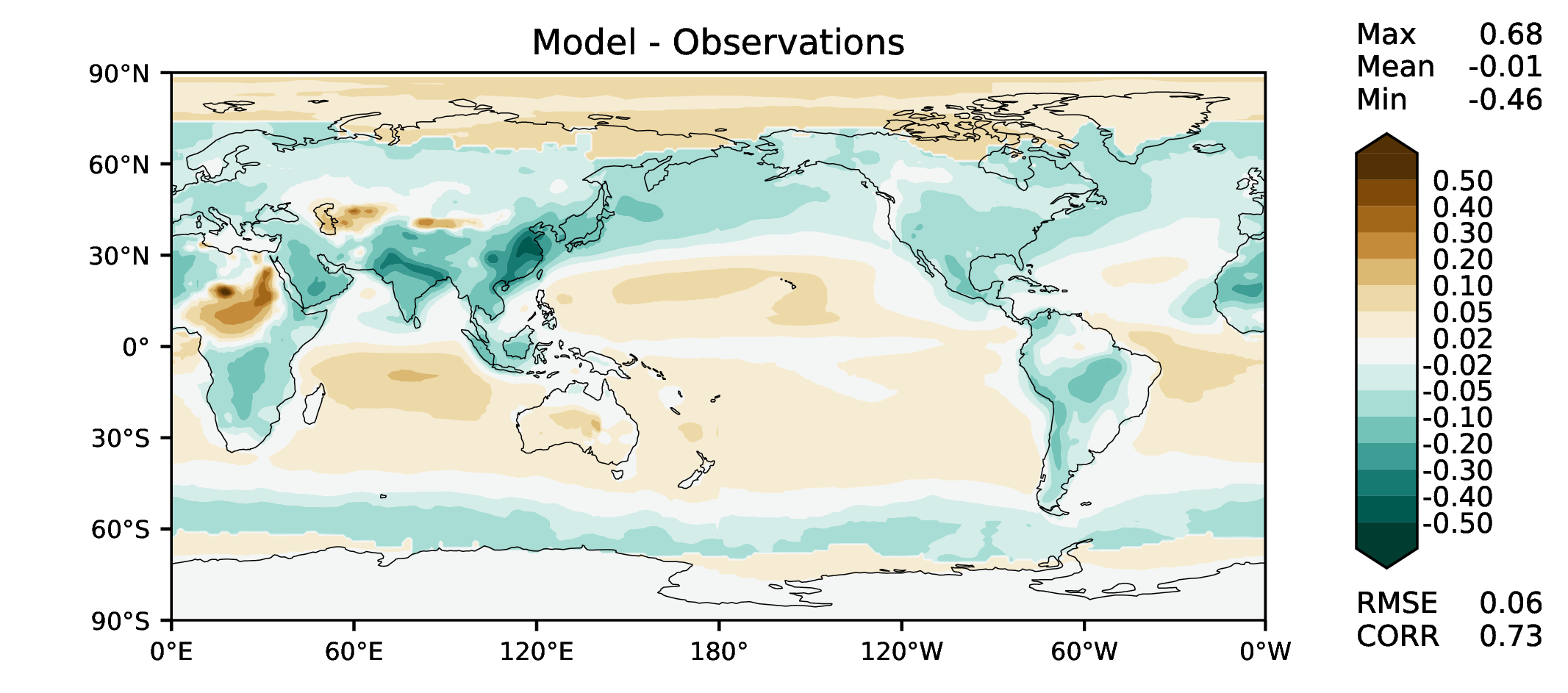 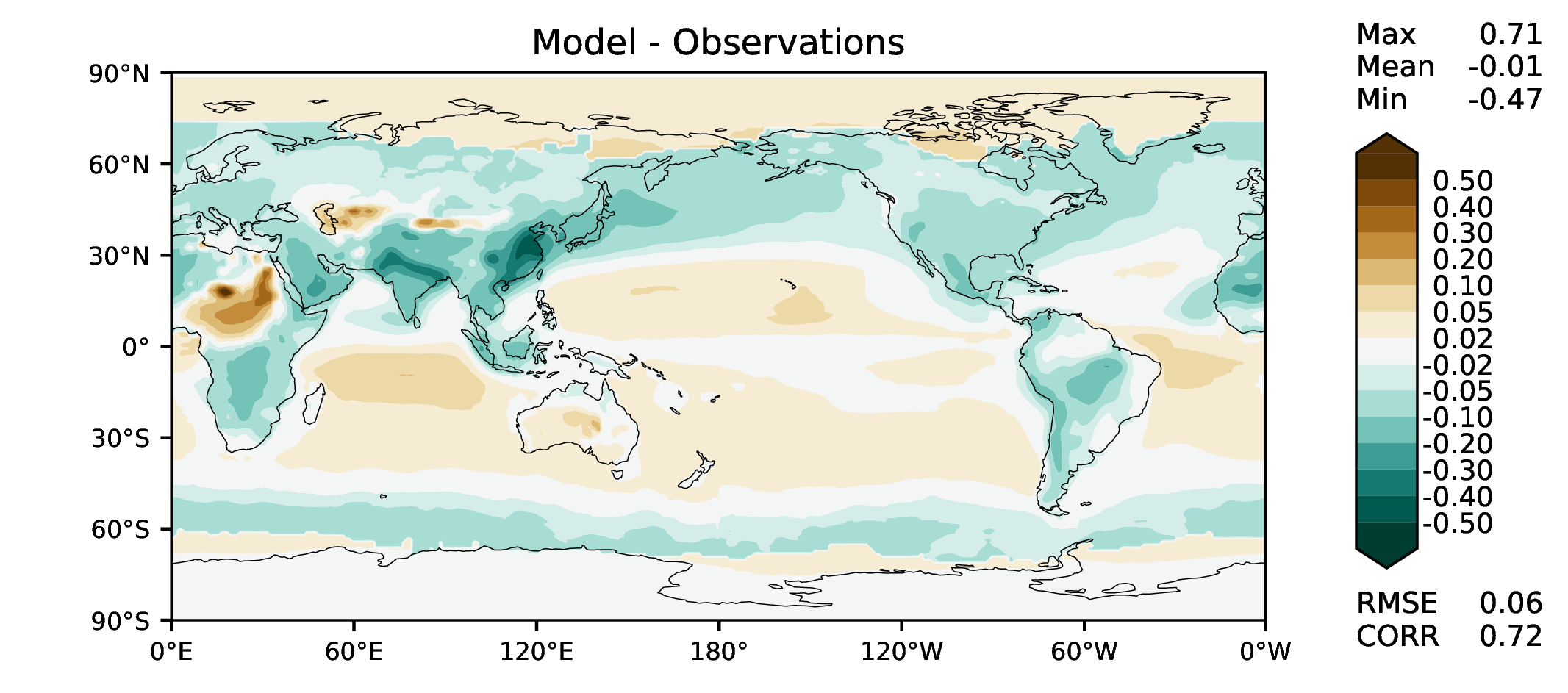 TAUXY ANN ocean
DECKv1b
v2rc2c
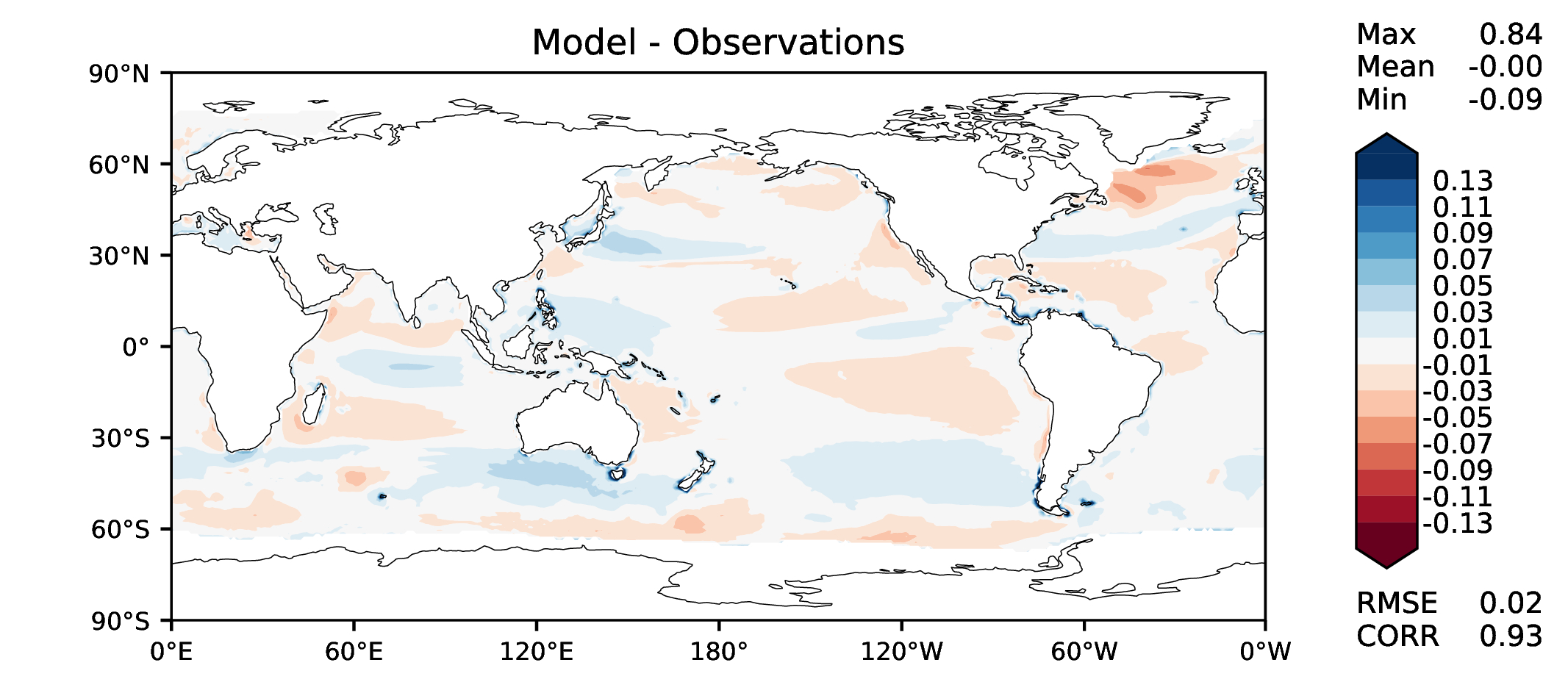 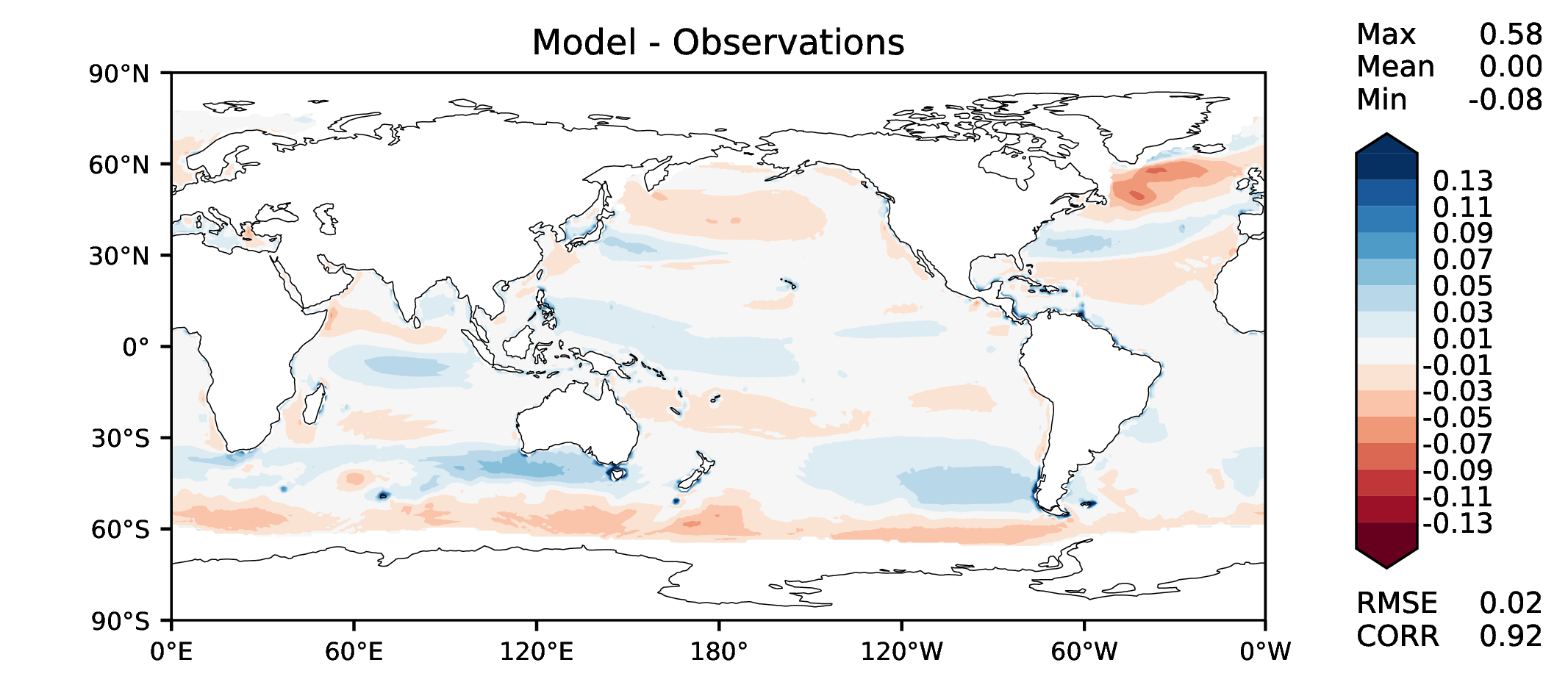 v2rc1c
v2beta4
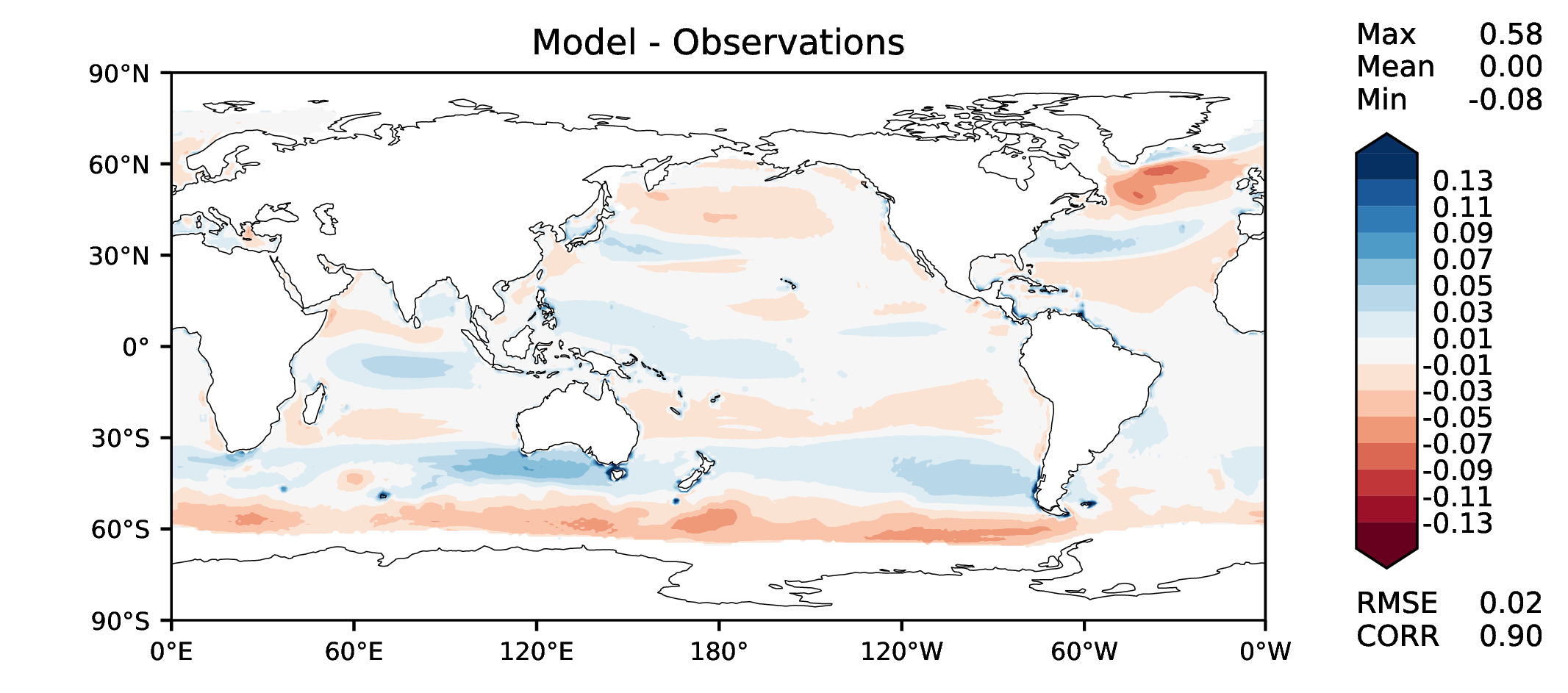 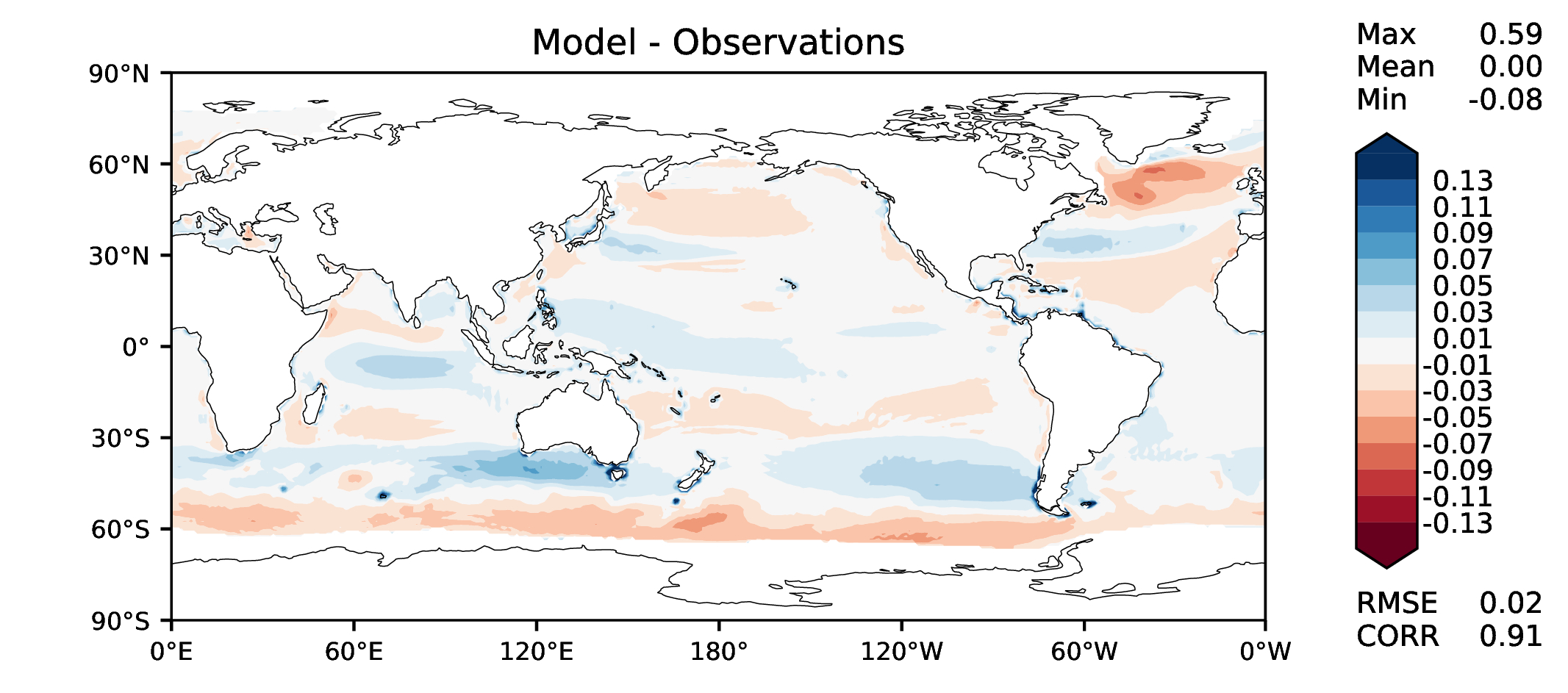